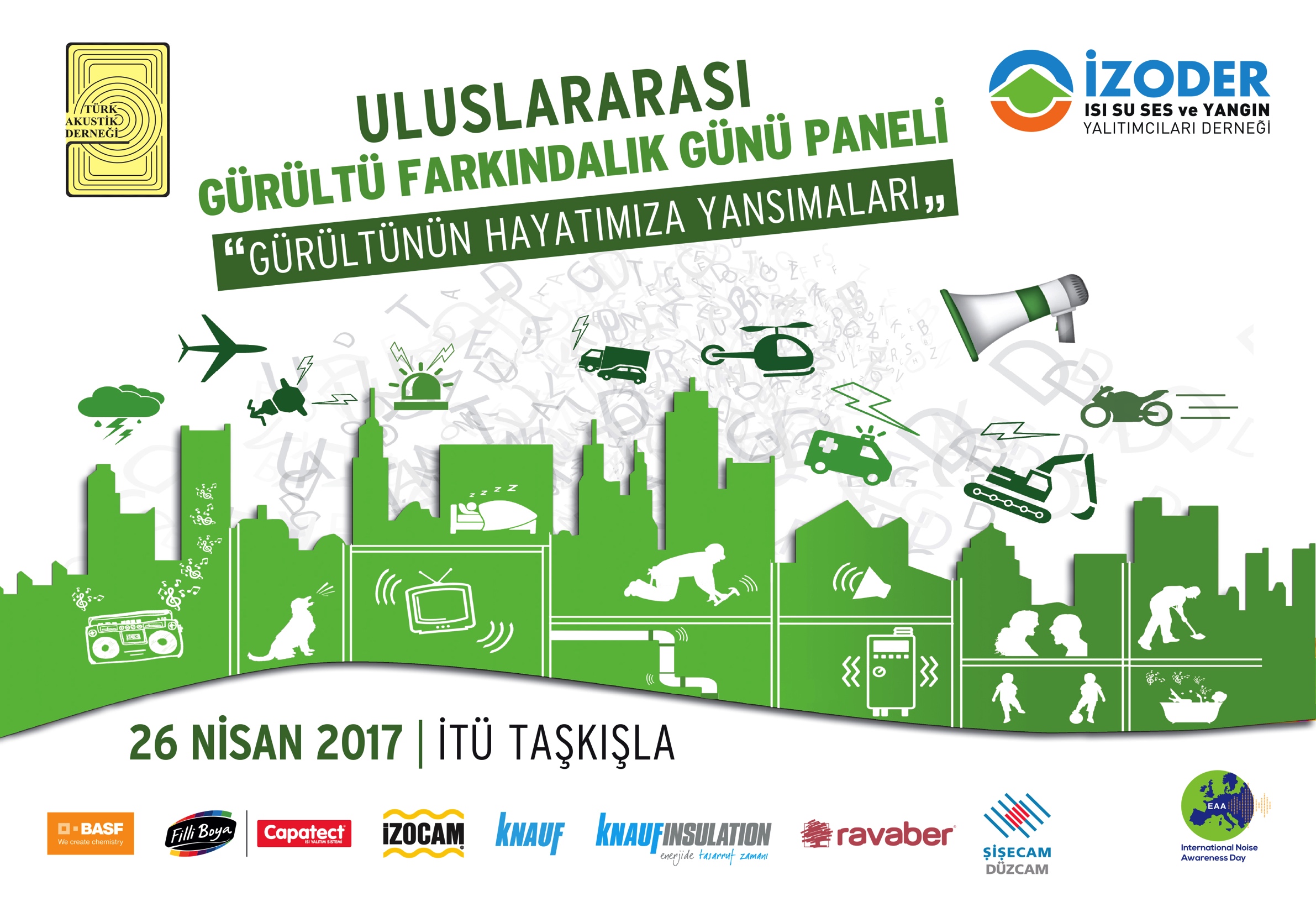 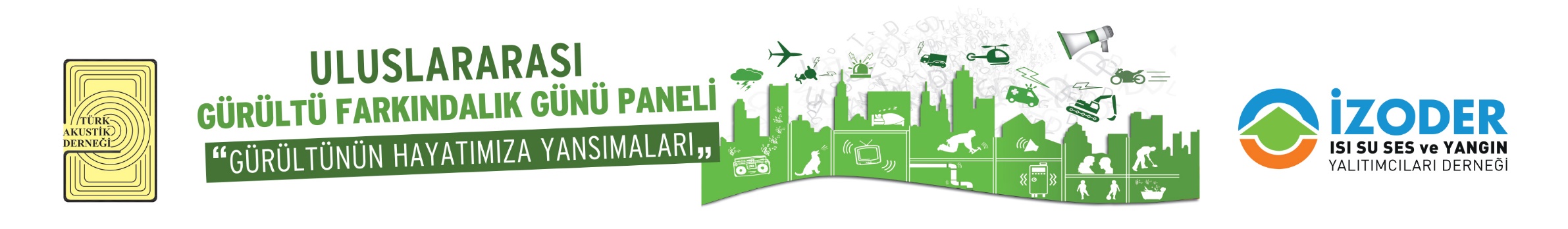 Prof. Dr. Müjgan ŞEREFHANOĞLU SÖZEN
YTÜ Emekli Öğretim Üyesi
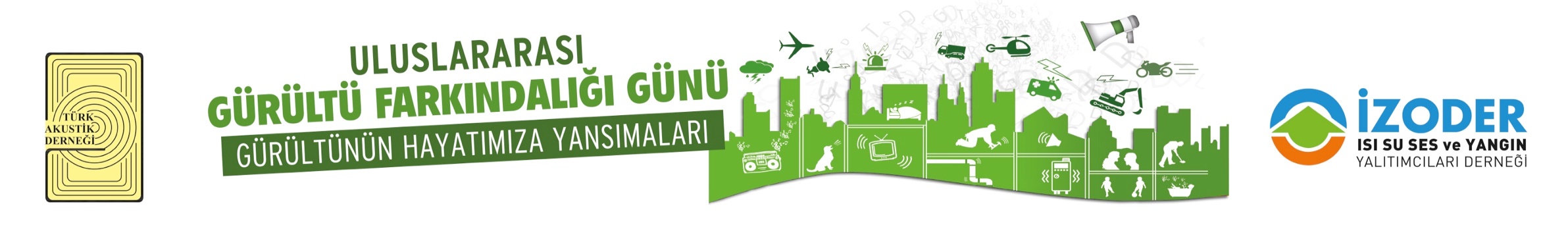 GÜRÜLTÜ…

SANAYİLEŞME
KENTLEŞME
DENETİMSİZLİK
3
Müjgan Şerefhanoğlu Sözen
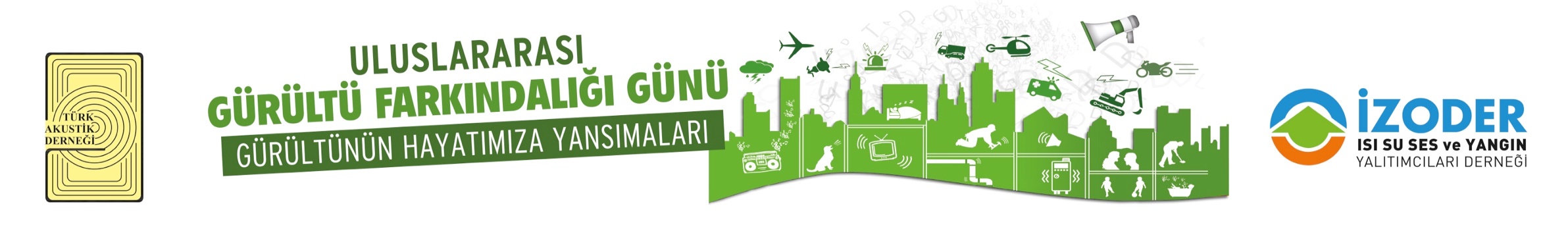 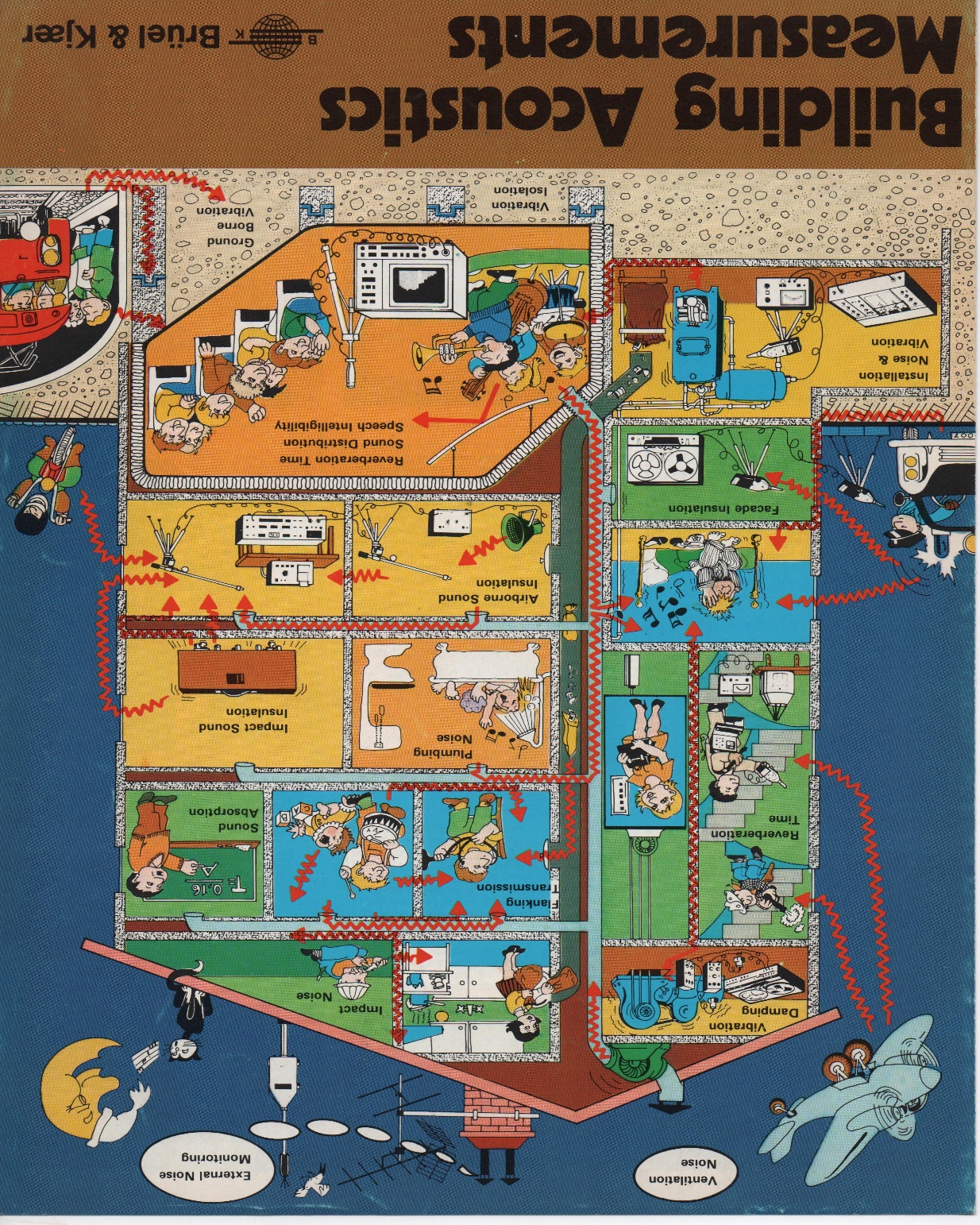 4
Müjgan Şerefhanoğlu Sözen
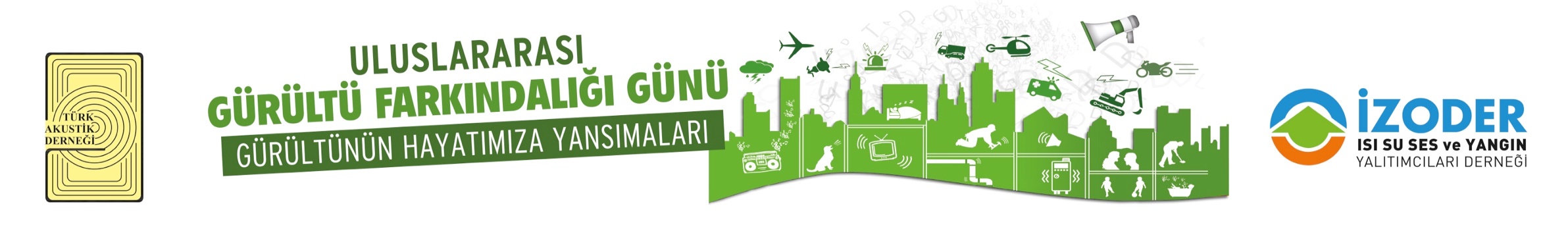 GÜRÜLTÜ

SANAYİLEŞME
Makine – motor gücü ile çalışan çeşitli araç – gereçlerin üretimi, kullanımının artması – yaygınlaşması
 KENTLEŞME
Nüfus artışı
Yapıların artması, yaygınlaşması
Ulaşım araçlarının artması, yaygınlaşması (trafik – taşımacılık)
5
Müjgan Şerefhanoğlu Sözen
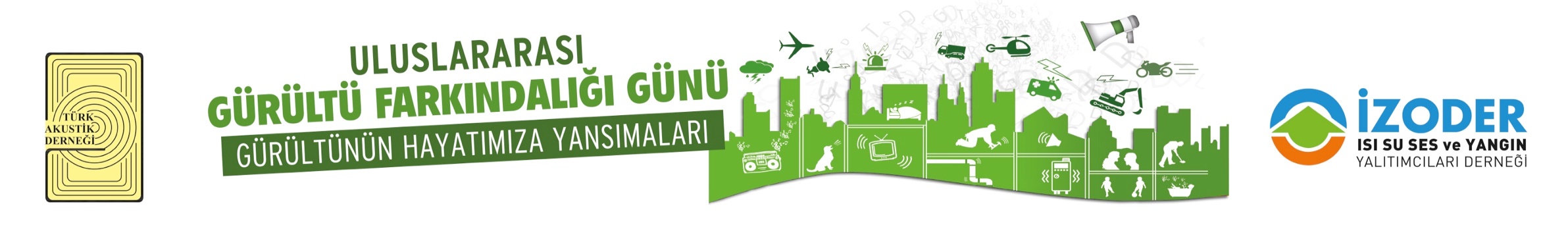 GÜRÜLTÜ

KENTLEŞME
Kentlerin büyümesi
Gürültü etkeni düşünülmeden yerleşimlerin yapılması
Yapı / yapım sistem değişikliği
Yapıların hafiflemesi
Cam alanların artması
Kullanıcıların artması
6
Müjgan Şerefhanoğlu Sözen
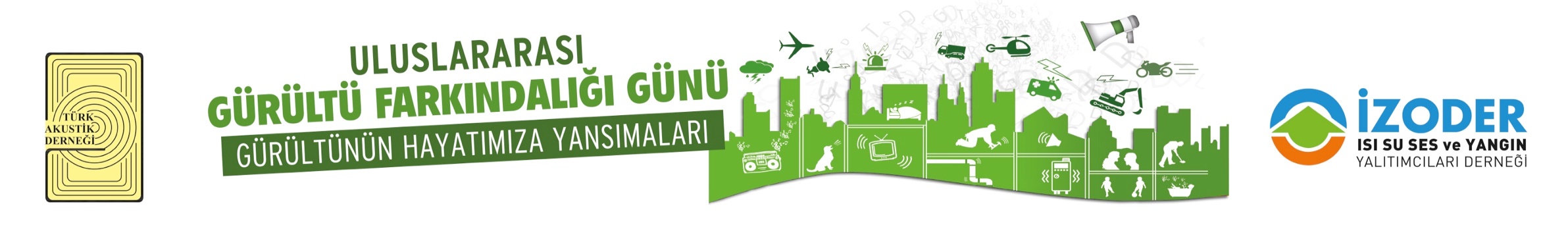 GÜRÜLTÜ

DENETİMSİZLİK
Yasa – yönetmelikler – yaptırım ilkeleri
Bilimsel – teknik bilgi
Tasarım / üretim / kullanım aşamalarında denetleme
İNSAN faktörü 
 Bireysel – toplumsal saygı, hoşgörü
Yaşam biçimi (toplumsal, sosyal, kültürel vb.)
7
Müjgan Şerefhanoğlu Sözen
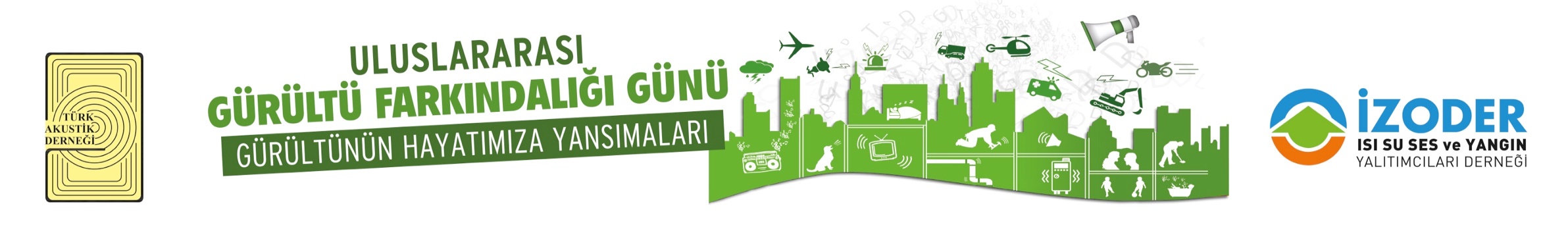 GÜRÜLTÜ…

YAPI DIŞI - KENT GÜRÜLTÜLERİ
YAPI İÇİ GÜRÜLTÜLERİ
8
Müjgan Şerefhanoğlu Sözen
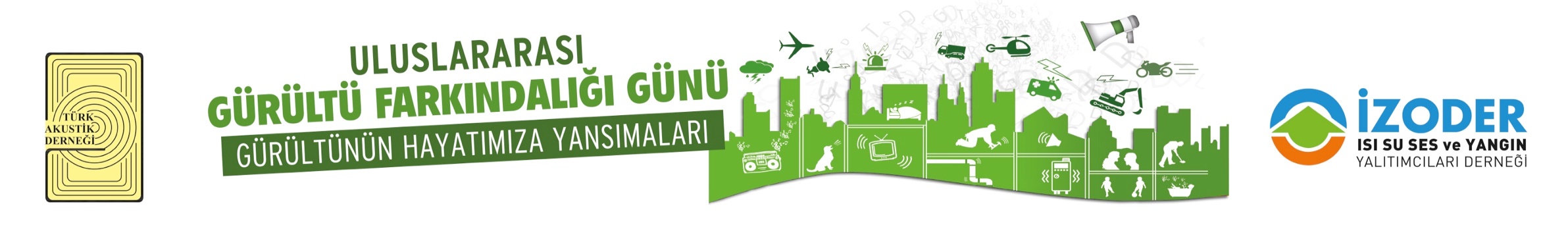 GÜRÜLTÜ
YAPI DIŞI - KENT GÜRÜLTÜLERİ…
ULAŞIM
SANAYİ
AÇIK HAVA ETKİNLİKLERİ
9
Müjgan Şerefhanoğlu Sözen
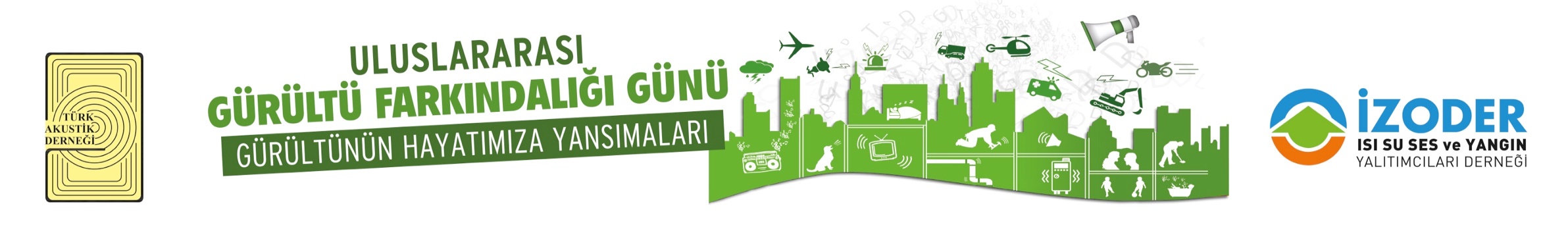 GÜRÜLTÜ
YAPI DIŞI - KENT GÜRÜLTÜLERİ
ULAŞIM
Kara (Yol, meydan, demiryolu vb.)
Hava
Deniz (kanal, nehir vb.)
10
Müjgan Şerefhanoğlu Sözen
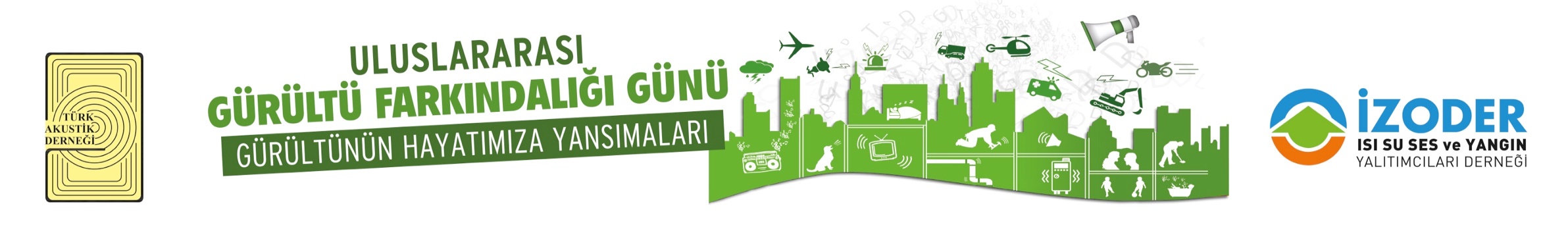 GÜRÜLTÜ
YAPI DIŞI - KENT GÜRÜLTÜLERİ
AÇIK HAVA ETKİNLİKLERİ
Eğlence
Spor
Fuar, pazarlar,
Yapım, onarım işleri (yol, yapı vb.)
11
Müjgan Şerefhanoğlu Sözen
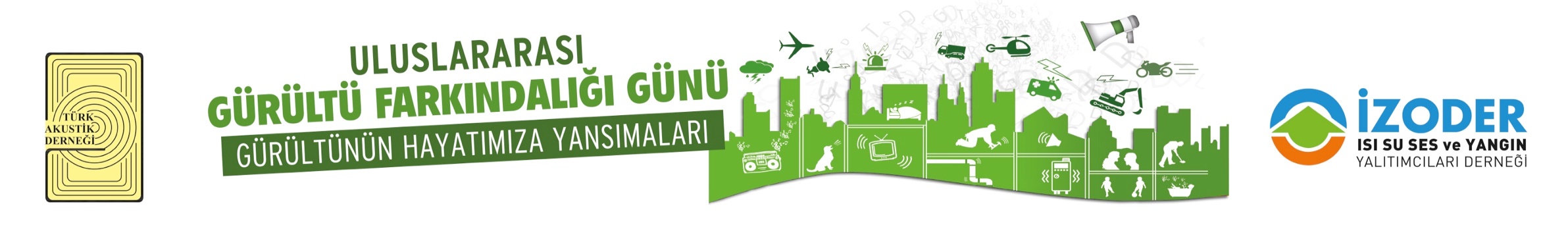 GÜRÜLTÜ…

YAPI İÇİ GÜRÜLTÜLERİ
İŞLEV’e bağlı gürültüler (Büro, okul, fabrika vb.)
YAPI TESİSAT – TEKNİK DONATI gürültüleri
KULLANICI gürültüleri (konuşma, müzik, araç-gereç kullanımı)
Elektrik- elektronik araç, makine – motor vb.
12
Müjgan Şerefhanoğlu Sözen
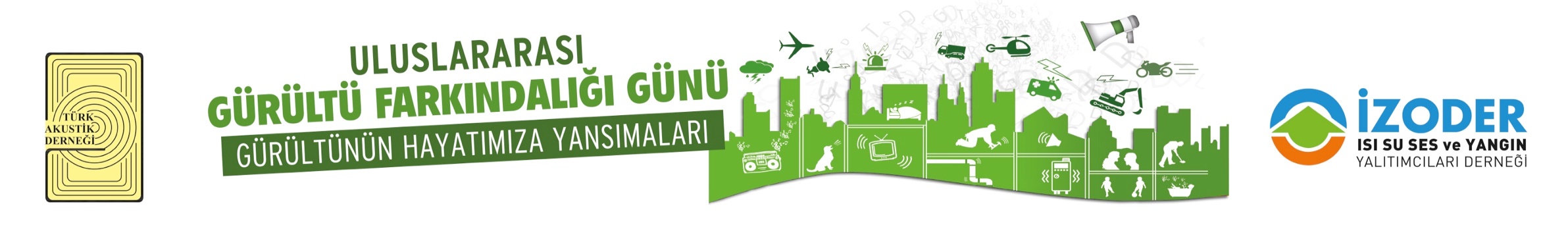 GÜRÜLTÜ DENETİMİ
Kaynaktan çıkan seslerin;
Kabul edilebilir sınırlara indirilmesi;
Etki süresinin azaltılması;
Akustik niteliği değiştirilerek etkisizleştirilmesi
Başka bir sesle örtülmesi (maskelenmesi)
gibi etken ve edilgen yöntemler kullanılarak rahatsız edici ve / ya da zarar verici etkilerinin yok edilmesi, azaltılması
13
Müjgan Şerefhanoğlu Sözen
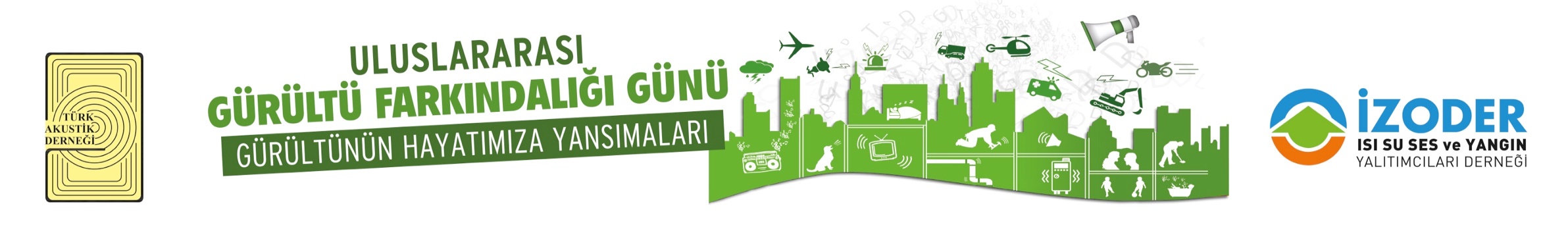 GÜRÜLTÜ DENETİMİ…
KAYNAKTA
KAYNAK – ALICI arasında (Çevrede)
ALICIDA
14
Müjgan Şerefhanoğlu Sözen
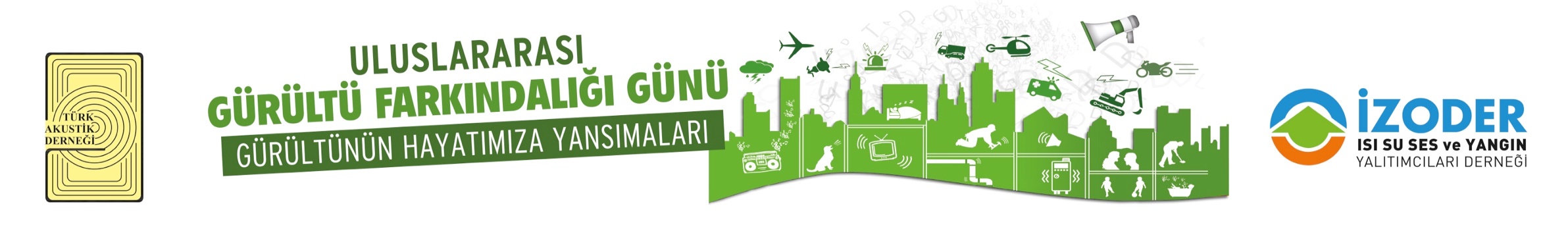 GÜRÜLTÜ DENETİMİ
   KAYNAKTA
Kaynak üretimi
Kaynak yerleşimi
Kaynak çalışma biçimi / bakımı
Kaynakta hapsetme
15
Müjgan Şerefhanoğlu Sözen
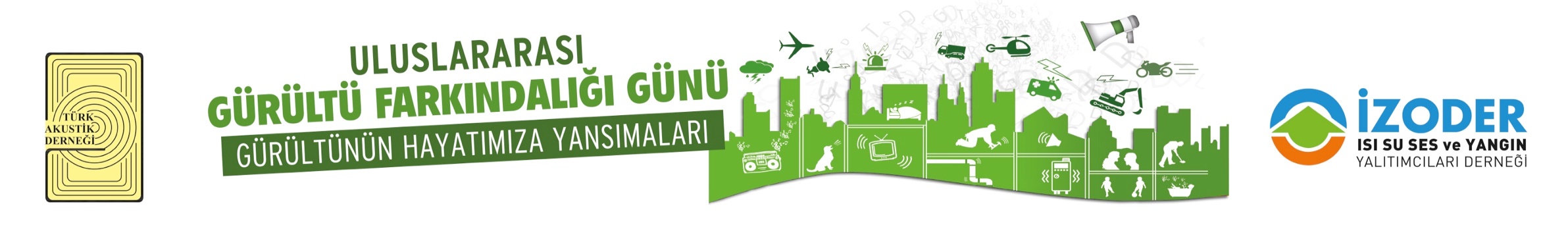 GÜRÜLTÜ DENETİMİ
    KAYNAK – ALICI arasında (Çevrede)
Kent planlama
Yerleşim
Yapı
Hacim ( yatay / düşey)
Yapı öğeleri / malzeme / detay
Donatılar 
      (MAKRO – MİKRO düzeyde)
16
Müjgan Şerefhanoğlu Sözen
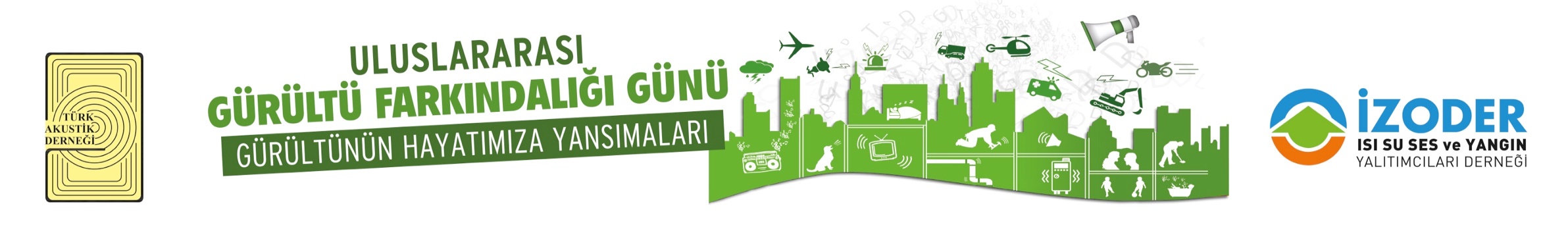 GÜRÜLTÜ DENETİMİ
    ALICIDA 
Eğitim
Süre / düzey denetimi
Kişisel korunma
17
Müjgan Şerefhanoğlu Sözen
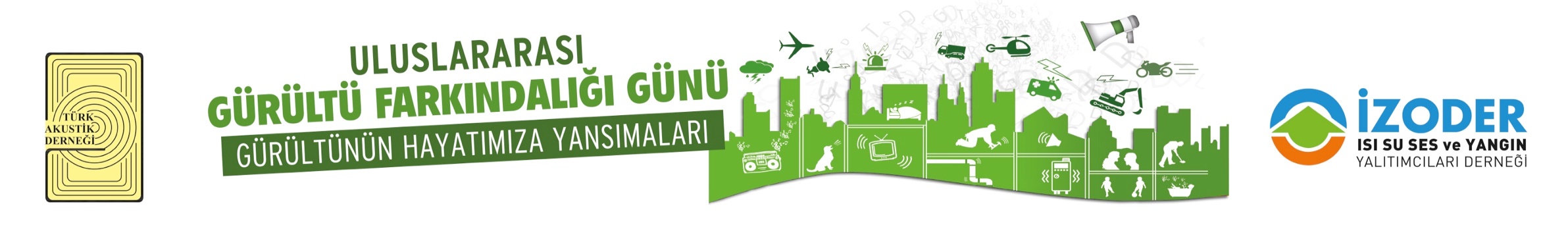 YAPILARDA GÜRÜLTÜ DENETİMİ
    (Yapıların işlevi, çevre koşulları önemli)

SESİN GEÇMESİ (Dolaysız – dolaylı)
Kaynak;
DIŞARDA
İÇERDE
DIŞARDA + İÇERDE
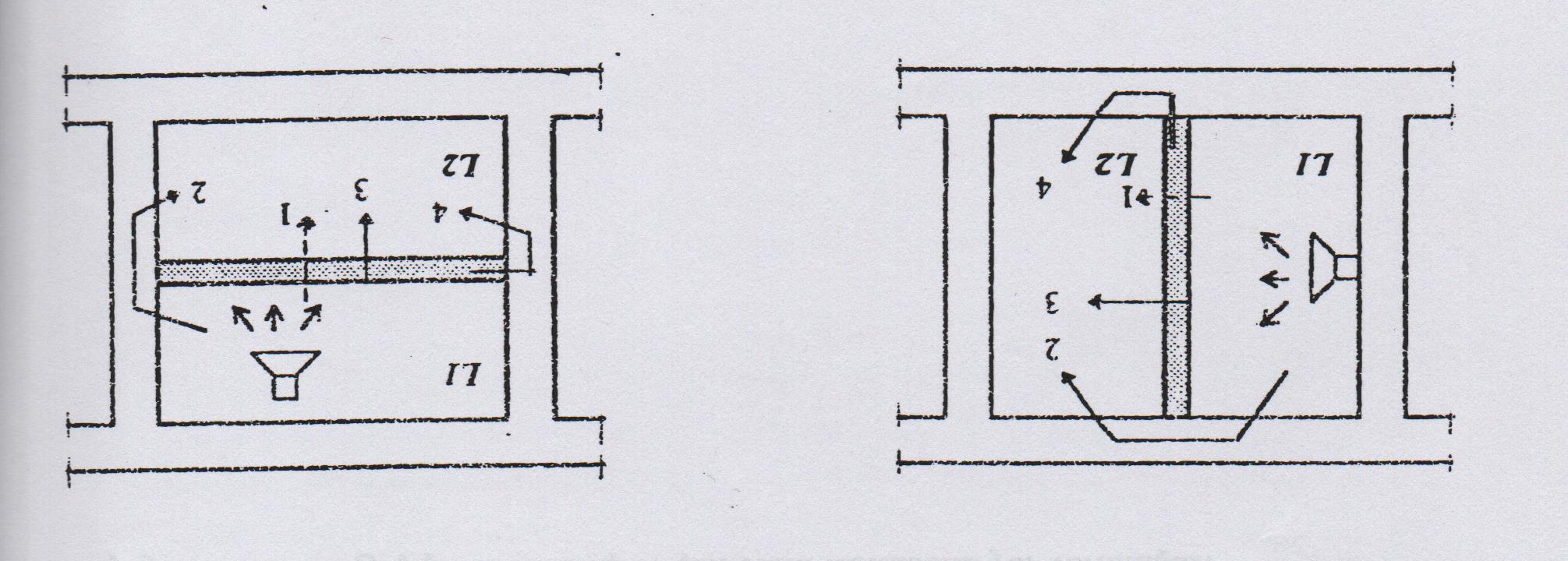 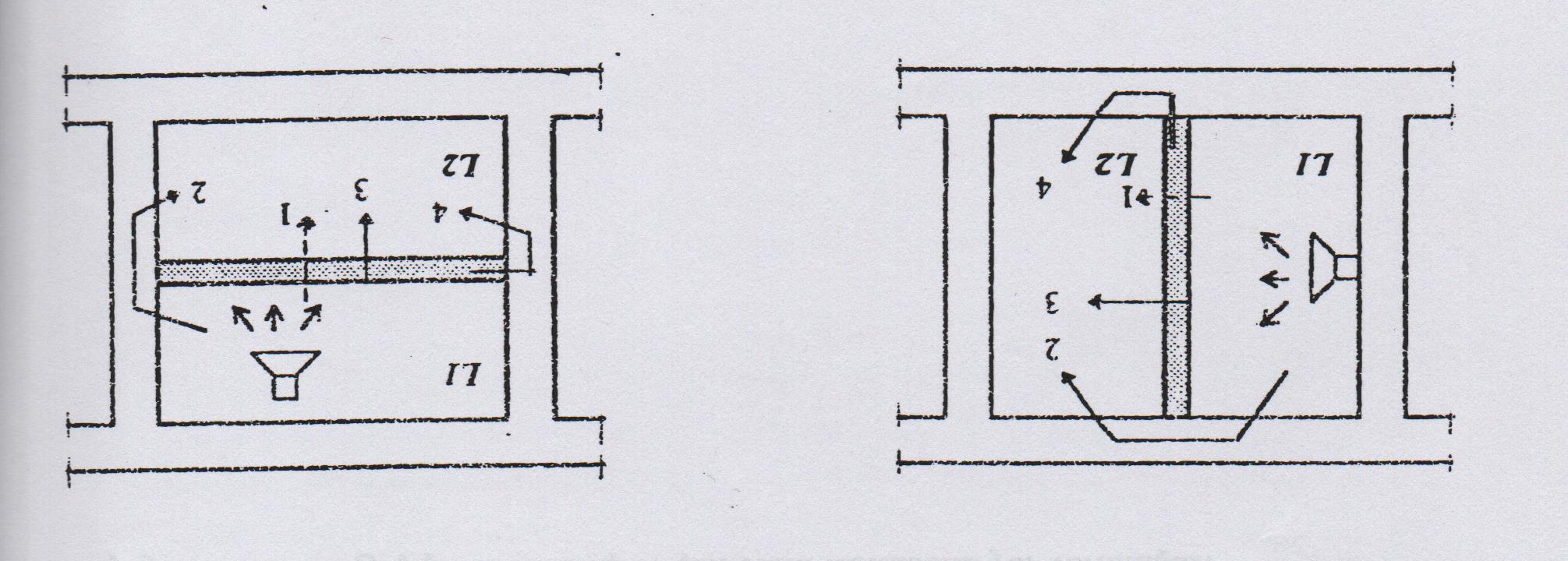 Yapı dışı
Yapı içi
18
Müjgan Şerefhanoğlu Sözen
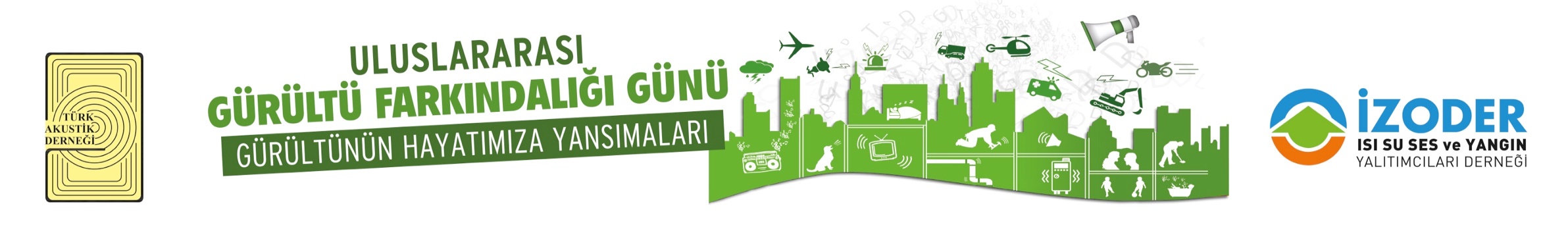 Yapı Kabuğu (bileşik cidar)
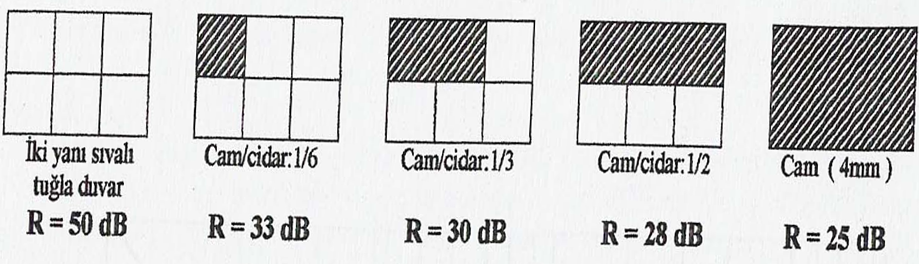 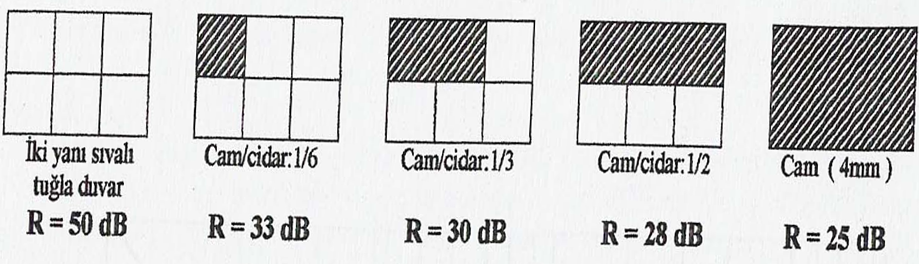 R = R2 + 10log(S/S2)
19
Müjgan Şerefhanoğlu Sözen
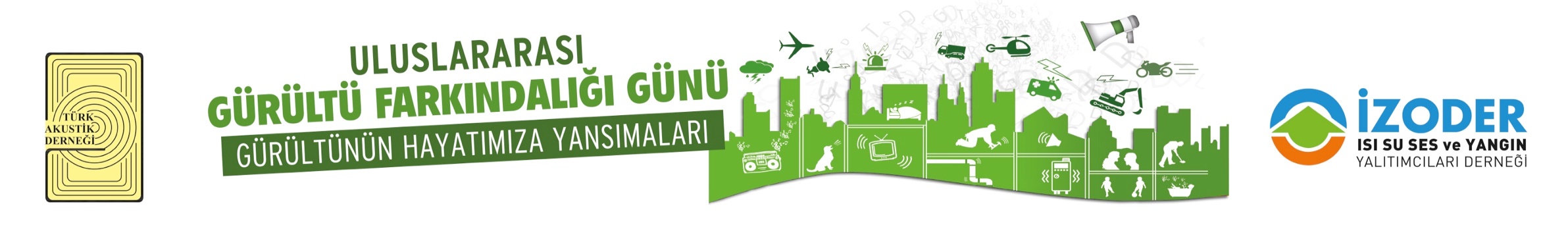 YAPILARDA GÜRÜLTÜ DENETİMİ
 (Yapıların işlevi, çevre koşulları önemli)

SES YALITIMI             SES GEÇİŞ KAYBI
                                          (ses geçirmezlik)
20
Müjgan Şerefhanoğlu Sözen
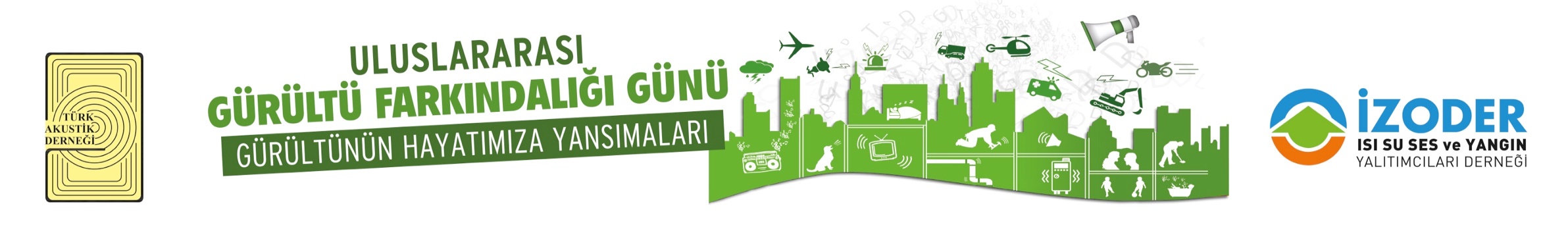 YAPILARDA GÜRÜLTÜ DENETİMİ

Denetimde;
Alıcı hacimde kabul edilebilir fon gürültü düzeyi (frekanslara göre)
Yapı kabuğunun ses geçiş kaybı
Alıcı hacmin toplam yutuculuğu 
      (yüzey, birim, kişi vb.)
21
Müjgan Şerefhanoğlu Sözen
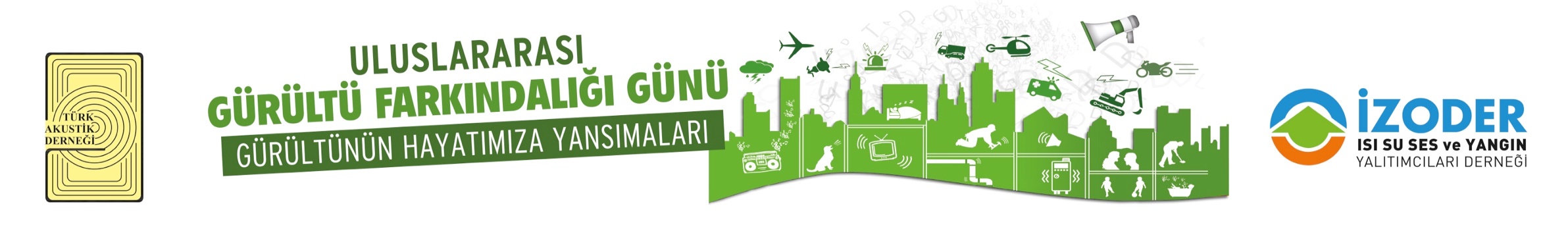 YAPILARDA GÜRÜLTÜ DENETİMİ
KAYNAK İÇERDE
Sesin geçmesi (dolaysız, dolaylı)
Yatayda (bitişik hacimler arası)
Düşeyde (alt – üst hacimler)
22
Müjgan Şerefhanoğlu Sözen
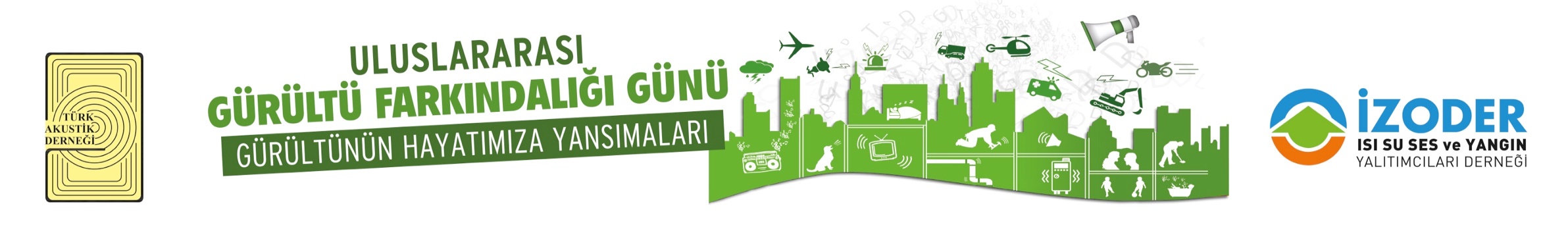 YAPILARDA GÜRÜLTÜ DENETİMİ
KAYNAK İÇERDE
Yatayda - düşeyde
Bitişik hacimler (hava doğuşlu sesler için)
Cidar titreşimi ile geçme önemli – kütle yasası 
R = 15,4 logm + 10
R = 20log(f.m) – 48 dB
23
Müjgan Şerefhanoğlu Sözen
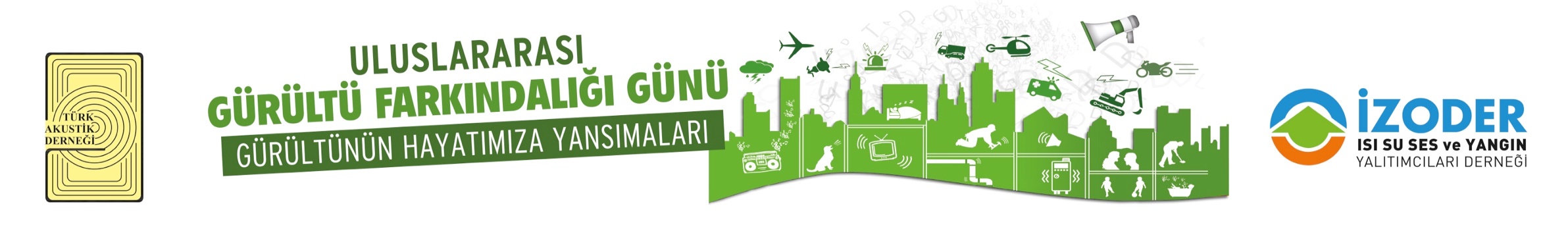 YAPILARDA GÜRÜLTÜ DENETİMİ
KAYNAK İÇERDE (hava doğuşlu sesler)
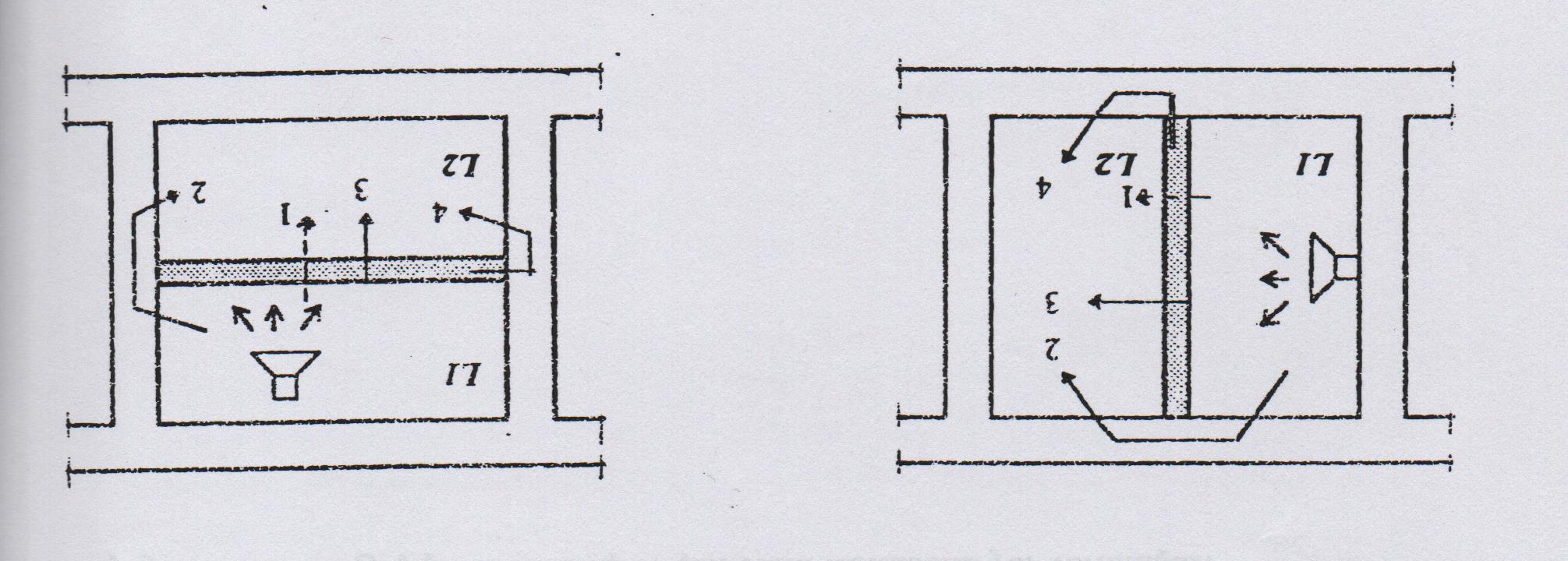 Yatayda geçme                                                     Düşeyde geçme
24
Müjgan Şerefhanoğlu Sözen
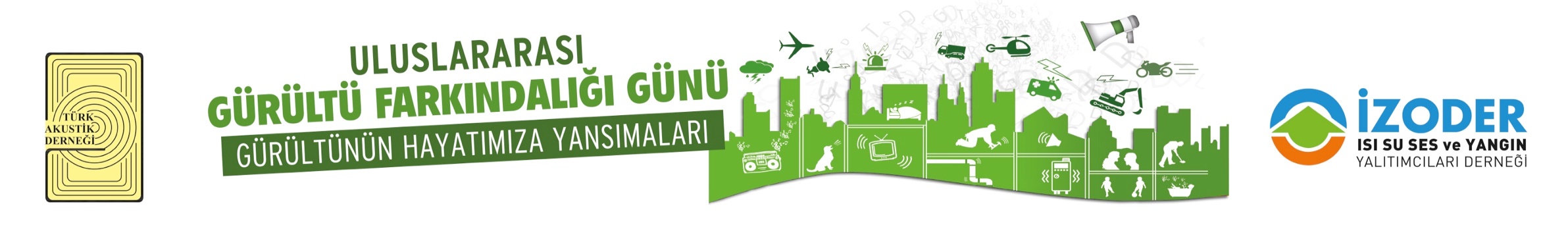 YAPILARDA GÜRÜLTÜ DENETİMİ
KAYNAK İÇERDE
Yatayda - düşeyde
Bitişik hacimler (hava doğuşlu sesler için)
Cidar titreşimi ile geçme önemli – kütle yasası (R = 15,4 logm + 10)
R = 20log(f.m) – 48 dB
L2 = L1 – R + 10log S/A (ISO 140 – 1978)
25
Müjgan Şerefhanoğlu Sözen
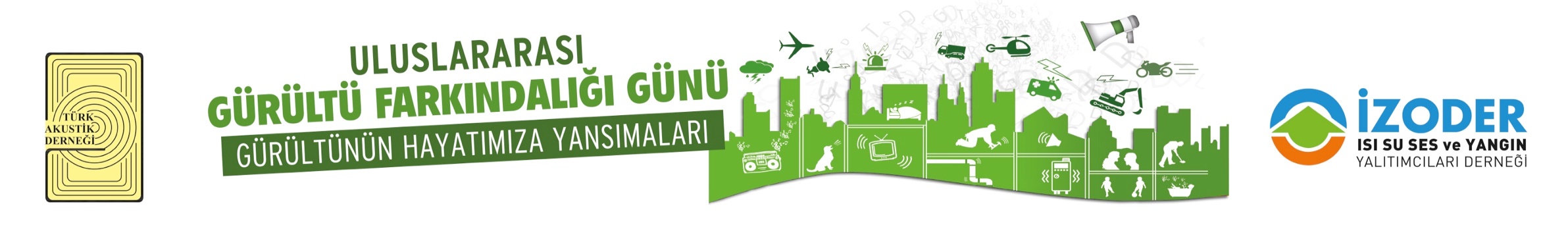 YAPILARDA GÜRÜLTÜ DENETİMİ
Ses geçiş kaybı frekansın yükselmesi (ince sesler) ile artar,
Cidarın özfrekanslara rastlayan seslerle rezonansa girmesi, ses geçiş kaybını azaltır,
Eğik gelen ses dalgaları kolay geçer, 
Cidarın özdalgalanma frekansları ile eğik gelen sesin frekansları arasında uyum olması (frekans rastlaşması) sonucu belirli frekanslarda ses geçiş kaybı azalır.
26
Müjgan Şerefhanoğlu Sözen
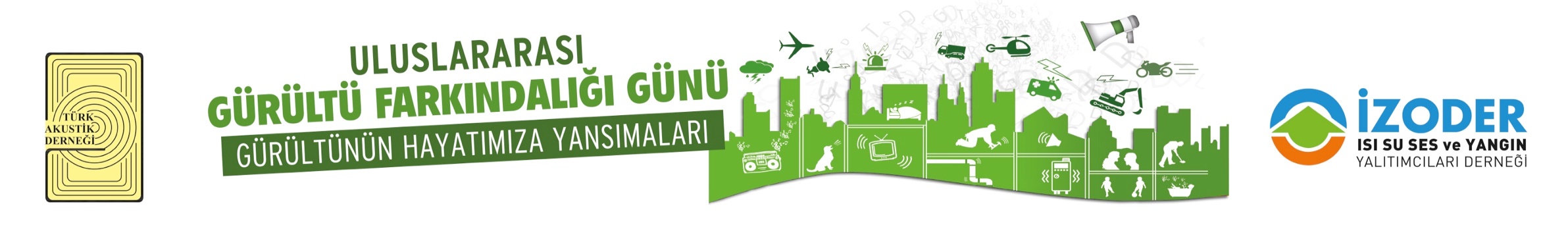 YAPILARDA GÜRÜLTÜ DENETİMİ
ÇİFT CİDARLAR 
      (hava doğuşlu sesler)
Sesin;
Dolaysız geçmesi
Dolaylı geçmesi
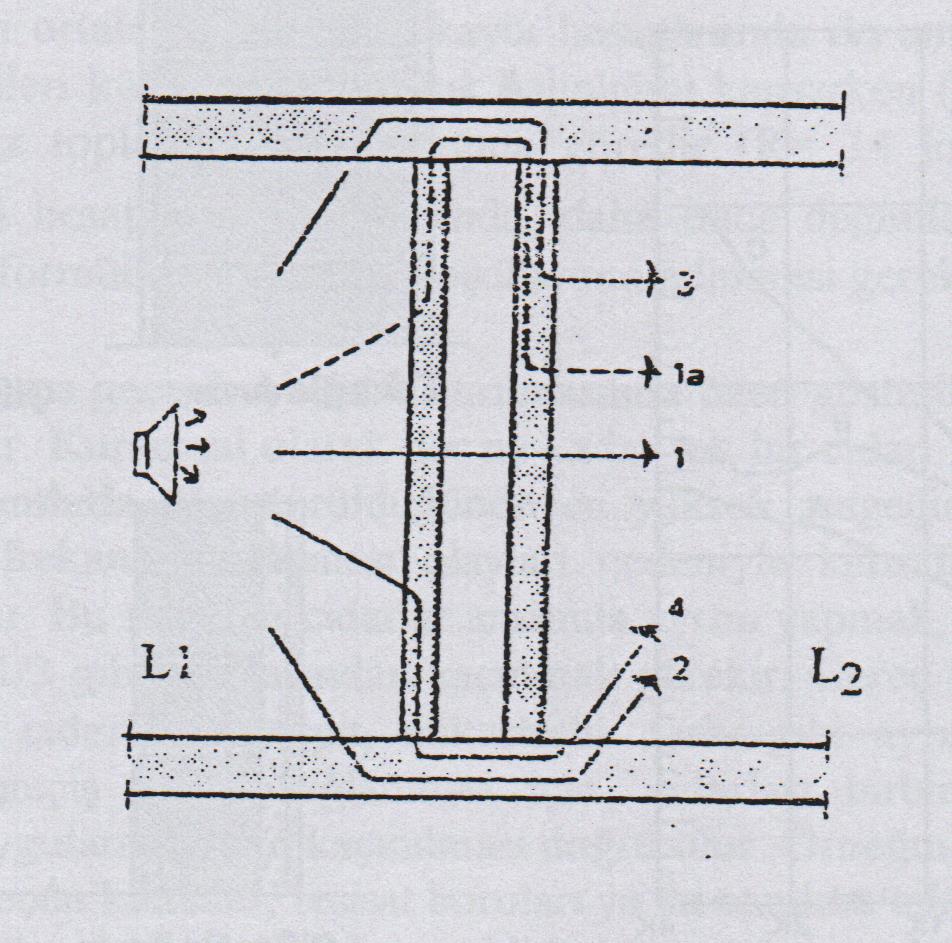 27
Müjgan Şerefhanoğlu Sözen
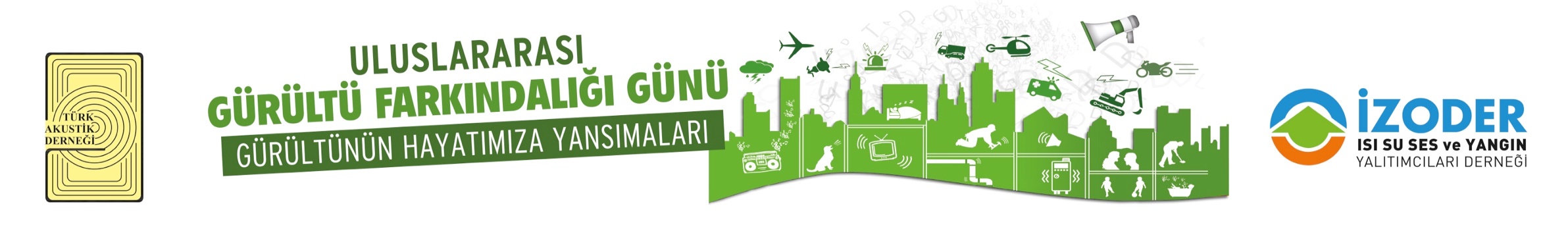 YAPILARDA GÜRÜLTÜ DENETİMİ
ÇİFT CİDARLAR
Sistem;

Kütle – yay – kütle
28
Müjgan Şerefhanoğlu Sözen
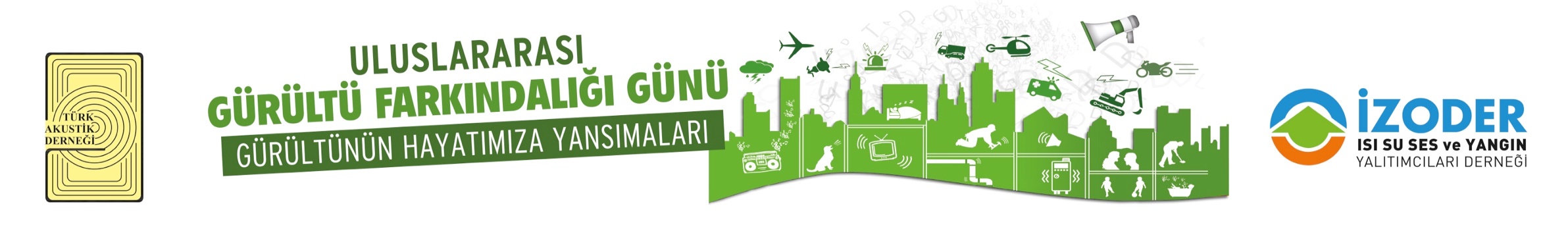 YAPILARDA GÜRÜLTÜ DENETİMİ
DARBE GÜRÜLTÜSÜ
Katlar arasında döşemelerde;
Vurma, düşme, çekme
Adım sesi vb.
Ses;
Doğrudan (dolaysız) döşeme yolu ile,
Dolaylı         duvarlar + taşıyıcı sistem’den alt kata geçer.
29
Müjgan Şerefhanoğlu Sözen
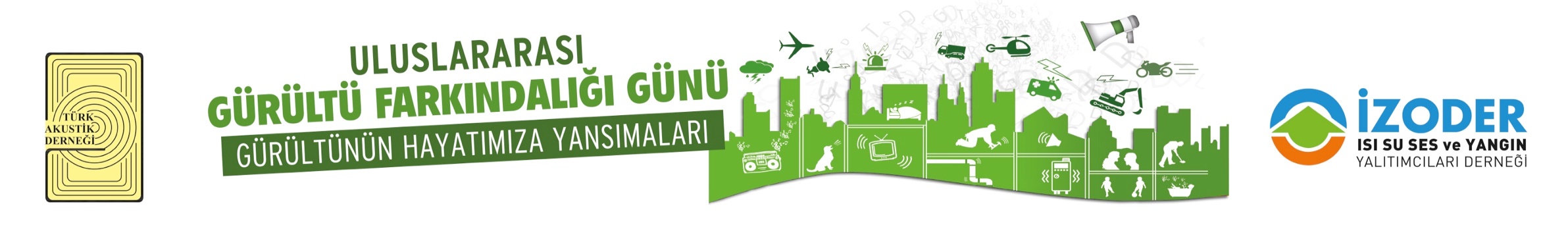 YAPILARDA GÜRÜLTÜ DENETİMİ

DARBE GÜRÜLTÜSÜ (katılarda doğan ses)

Sesin oluşmasında ve geçmesinde;
Sesin niteliği,
Döşemenin niteliği, 
ayrıca;
kullanıcı önemlidir.
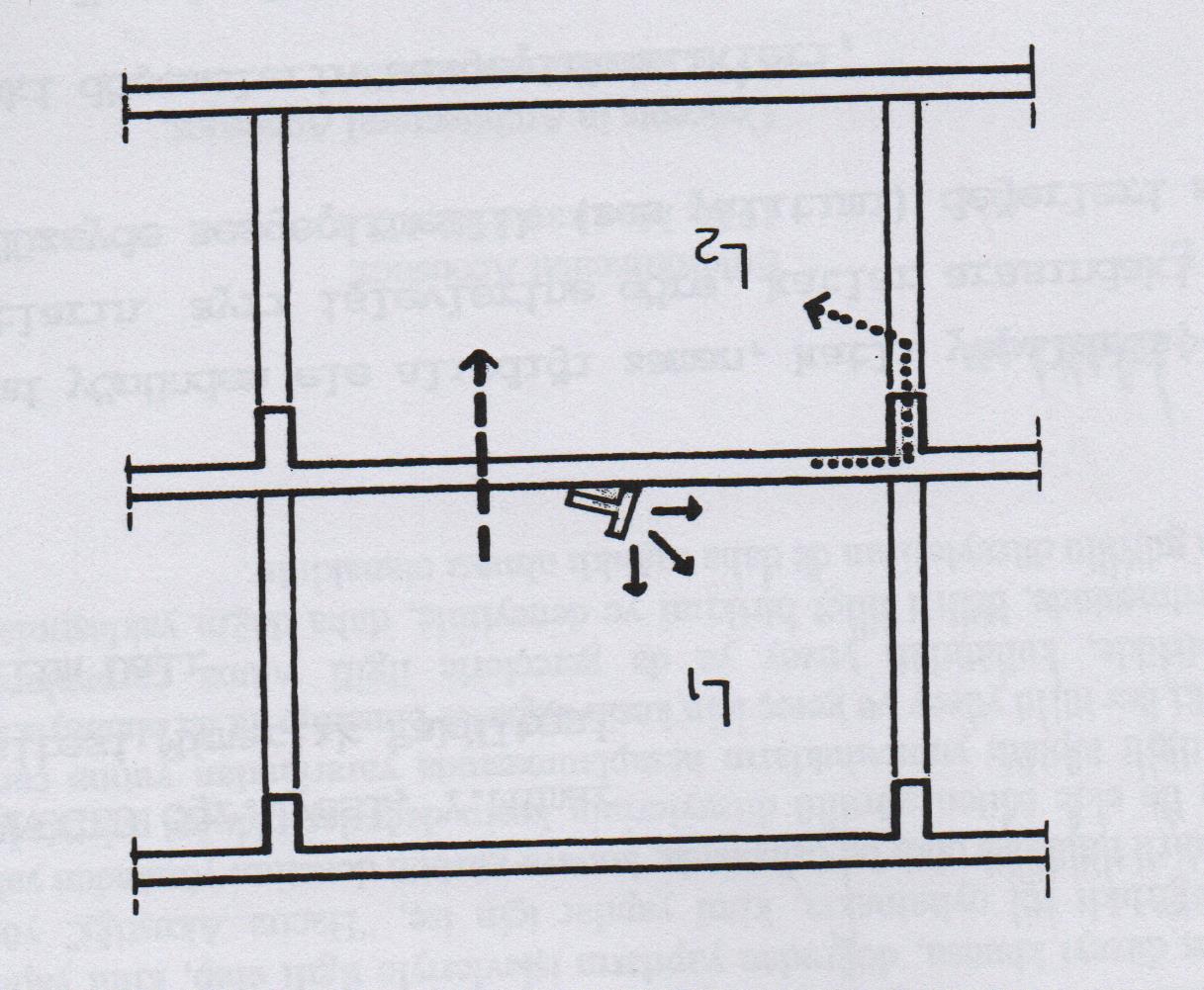 30
Müjgan Şerefhanoğlu Sözen
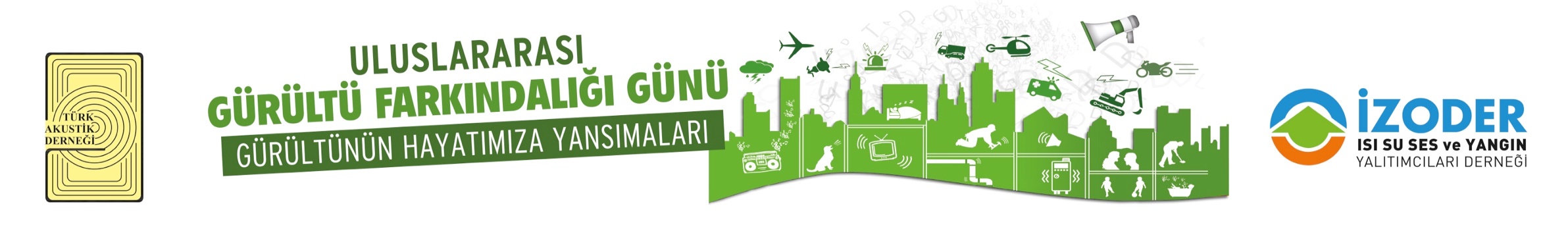 YAPILARDA GÜRÜLTÜ DENETİMİ

DARBE GÜRÜLTÜSÜ

Ses geçiş kaybında;
Döşeme üstü esnek kaplamalar;
Döşeme özelliği;
Eşyaların ayaklarına lastik, kauçuk vb. altlıklar,
	  sandviç sistemler uygulanması
Yüzer döşeme uygulaması,
Asma tavan yapılması,
Ses köprüleri oluşturulmaması
31
Müjgan Şerefhanoğlu Sözen
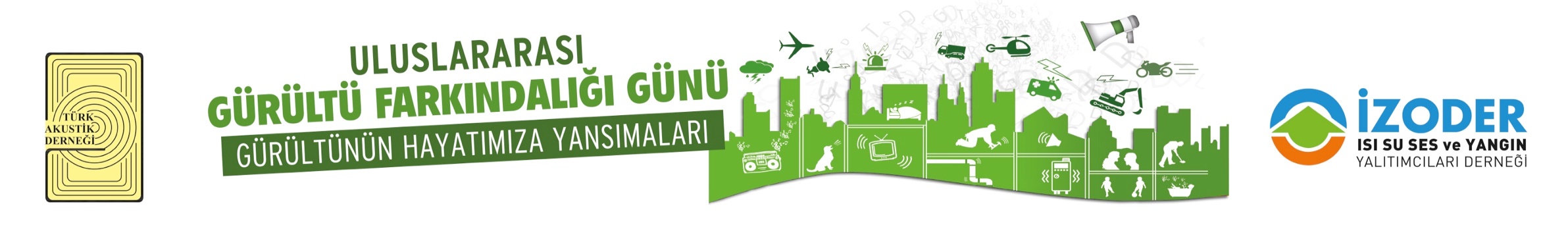 YAPILARDA GÜRÜLTÜ DENETİMİ
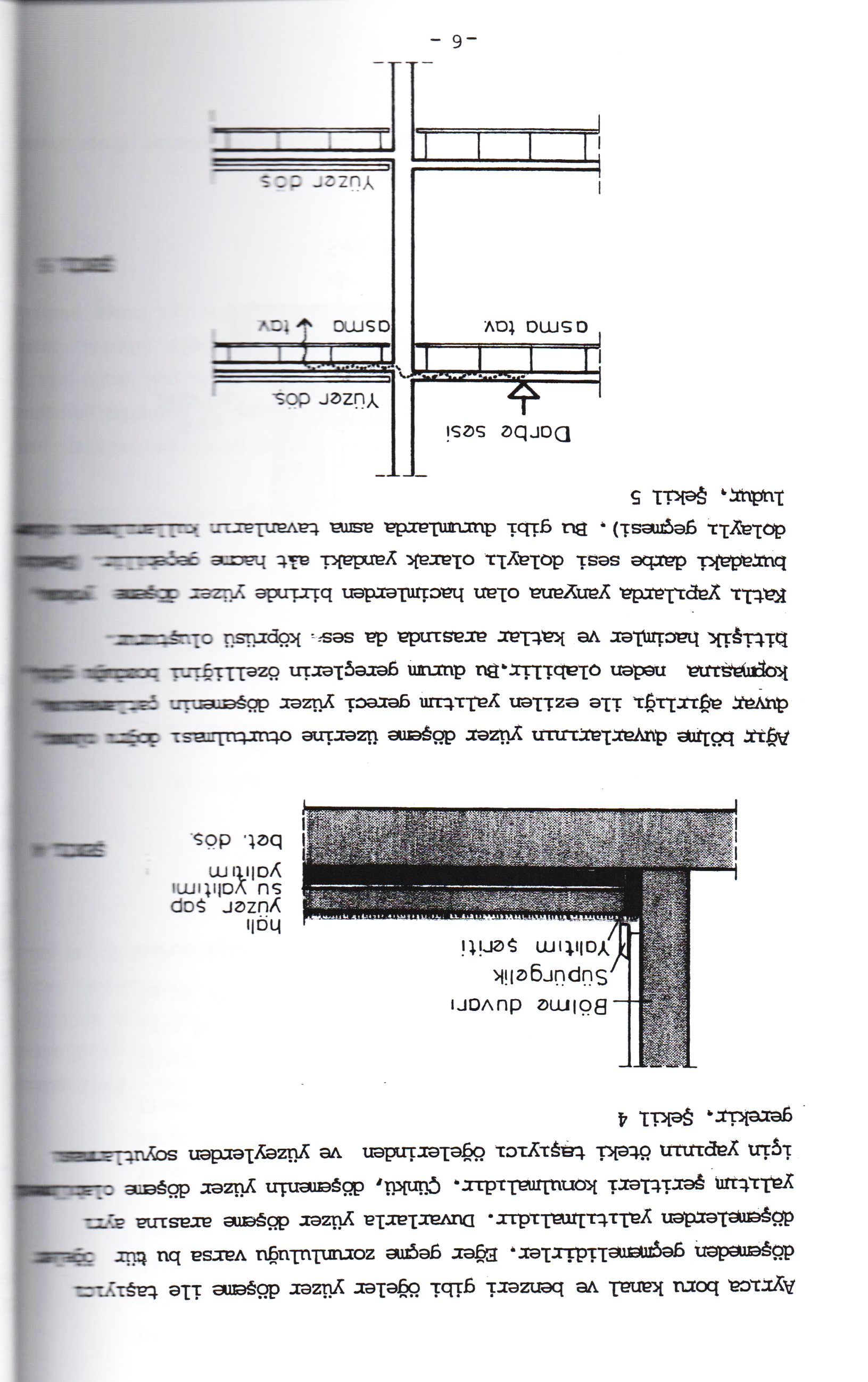 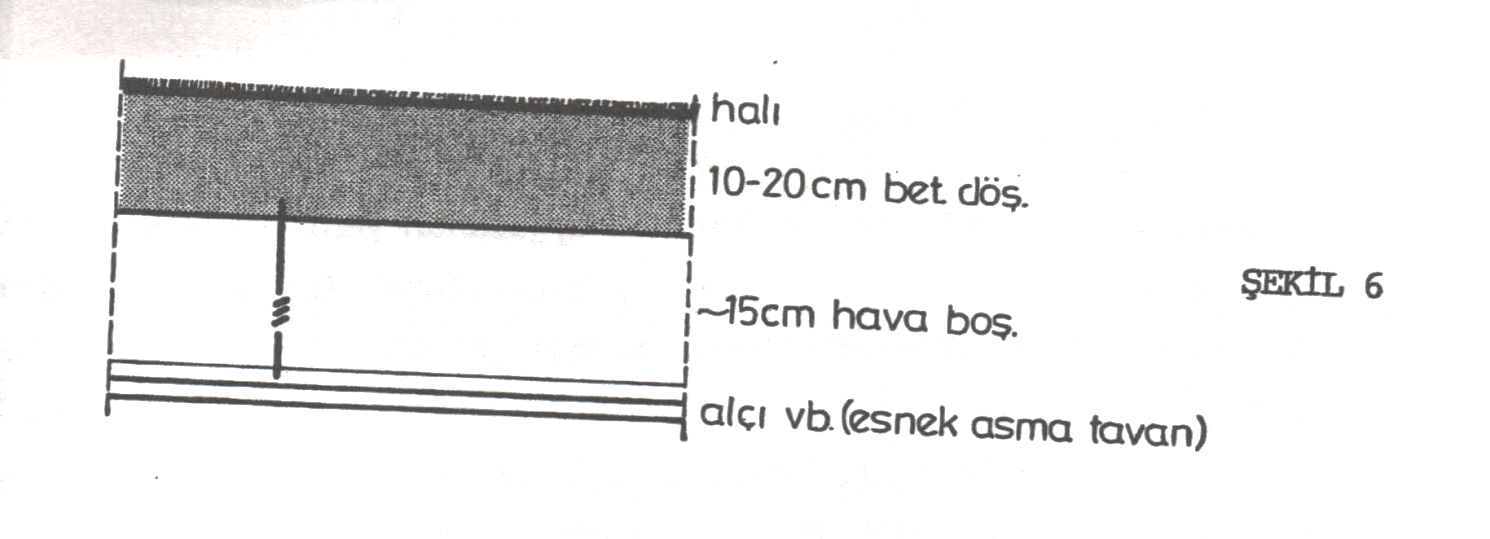 Asma tavanlı döşeme kesiti  (çift cidar)
Sesin dolaylı geçmesi
32
Müjgan Şerefhanoğlu Sözen
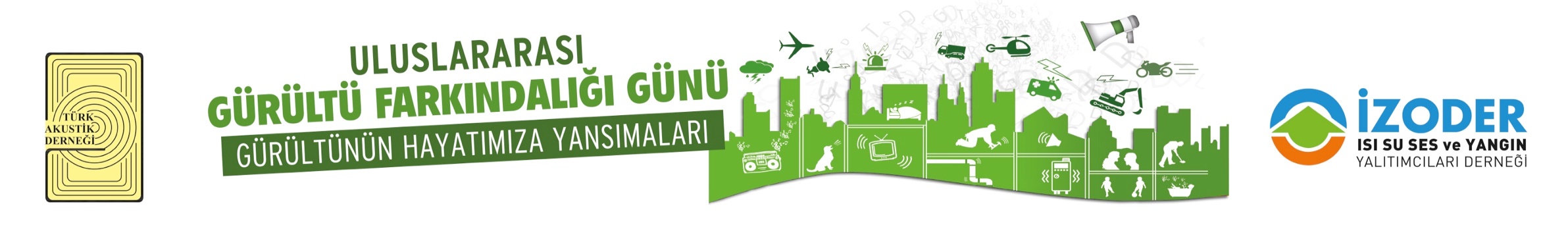 SONUÇ VE DEĞERLENDİRME
Gürültü ile savaşımda öncelikli konu;
Gürültünün çıkartılmamaya çalışılması,
Gürültülerin kabul edilebilir sınırlar içinde çeşitli yöntemlerle, örneğin yapı kabuğunun yalıtılması gibi, azaltılmaya çalışılması,
Toplumun bilinçlendirilmesi, uyarılması, bilgilendirilmesi, eğitilmesi, bir anlamda farkındalık yaratılması, bunun için çeşitli etkinlikler yapılması ve medya ortamında geniş kitlelere duyurulması
33
Müjgan Şerefhanoğlu Sözen
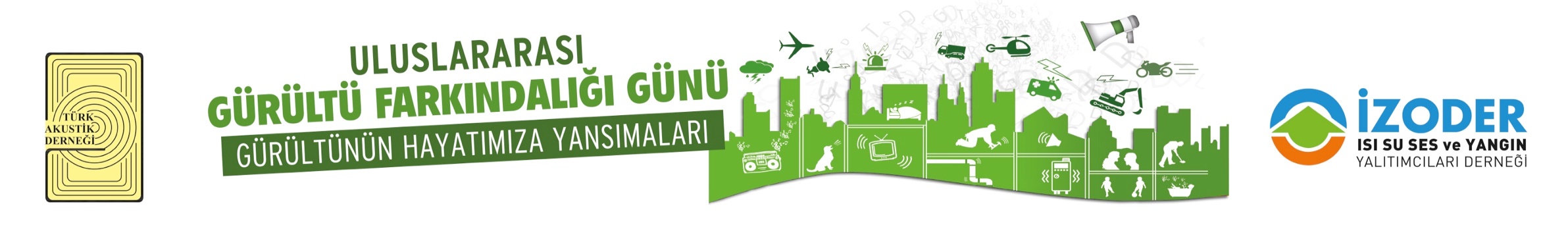 SONUÇ VE DEĞERLENDİRME
Gürültü ile savaşımda öncelikli konu;
Yasa ve yönetmeliklerle yaptırım ilkelerinin, ölçütlerinin ortaya konulması, 
Standartların oluşturulması,
Denetim mekanizmalarının işletilmesi,
Sivil toplum ve benzeri örgütlerin toplumu uyarma ve bilinçlendirmesi
34
Müjgan Şerefhanoğlu Sözen
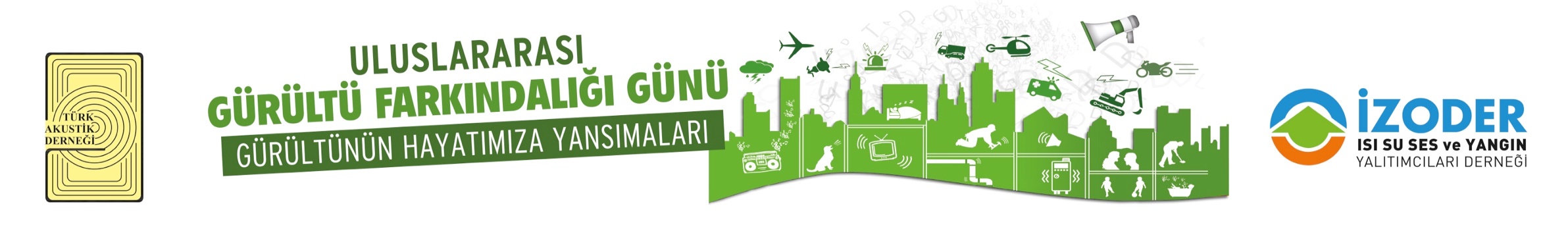 SONUÇ VE DEĞERLENDİRME
Gürültü ile savaşımda öncelikli konu;
Gürültü ile savaşımın gerekliliği,
Gürültüden korunmanın bir hak olduğu konusunun işlenmesi,
Gürültü konusunda bilimsel ve teknik bilginin yaygınlaştırılması,
Eğitim olanaklarının sağlanması,
Uygulama alanında çalışacak etkin ve yetkin elemanların yetiştirilmesi , vb…
35
Müjgan Şerefhanoğlu Sözen
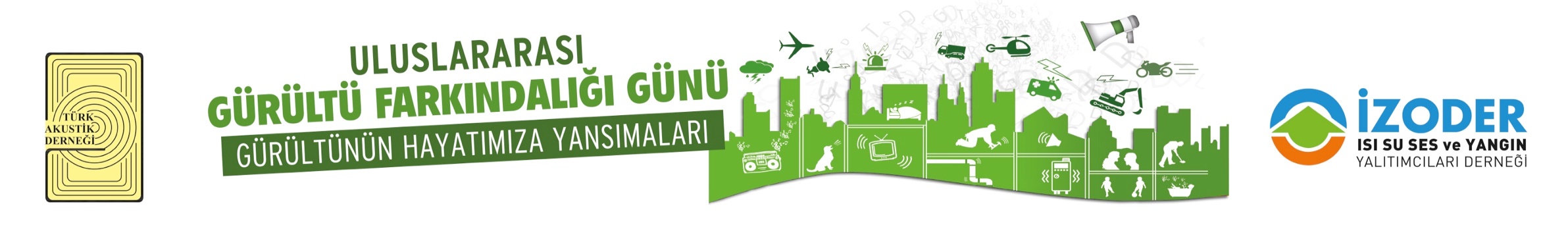 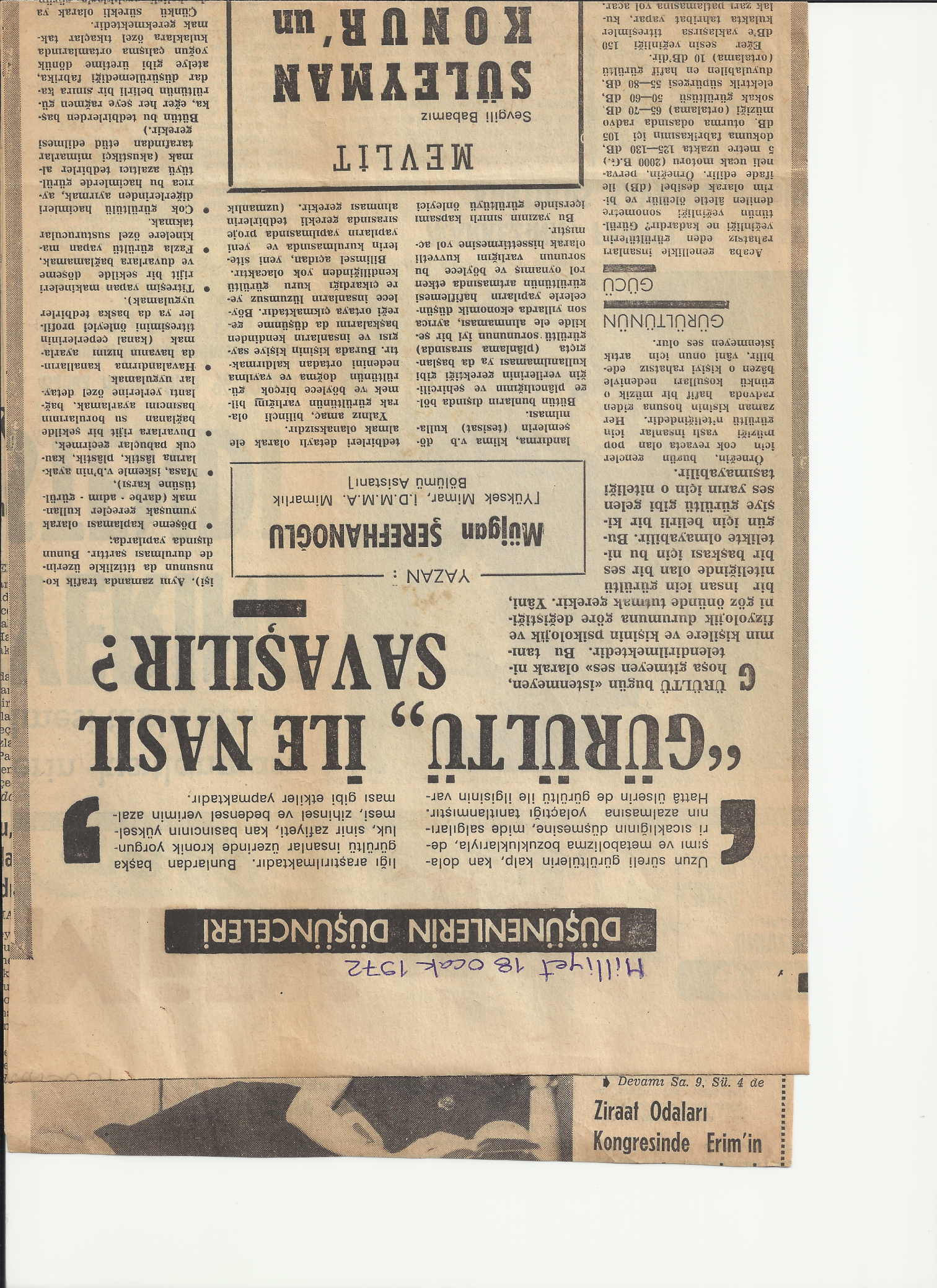 36
Müjgan Şerefhanoğlu Sözen
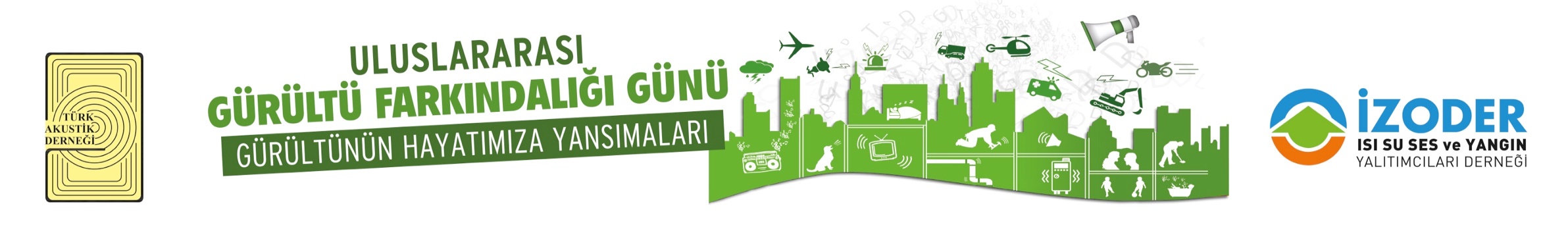 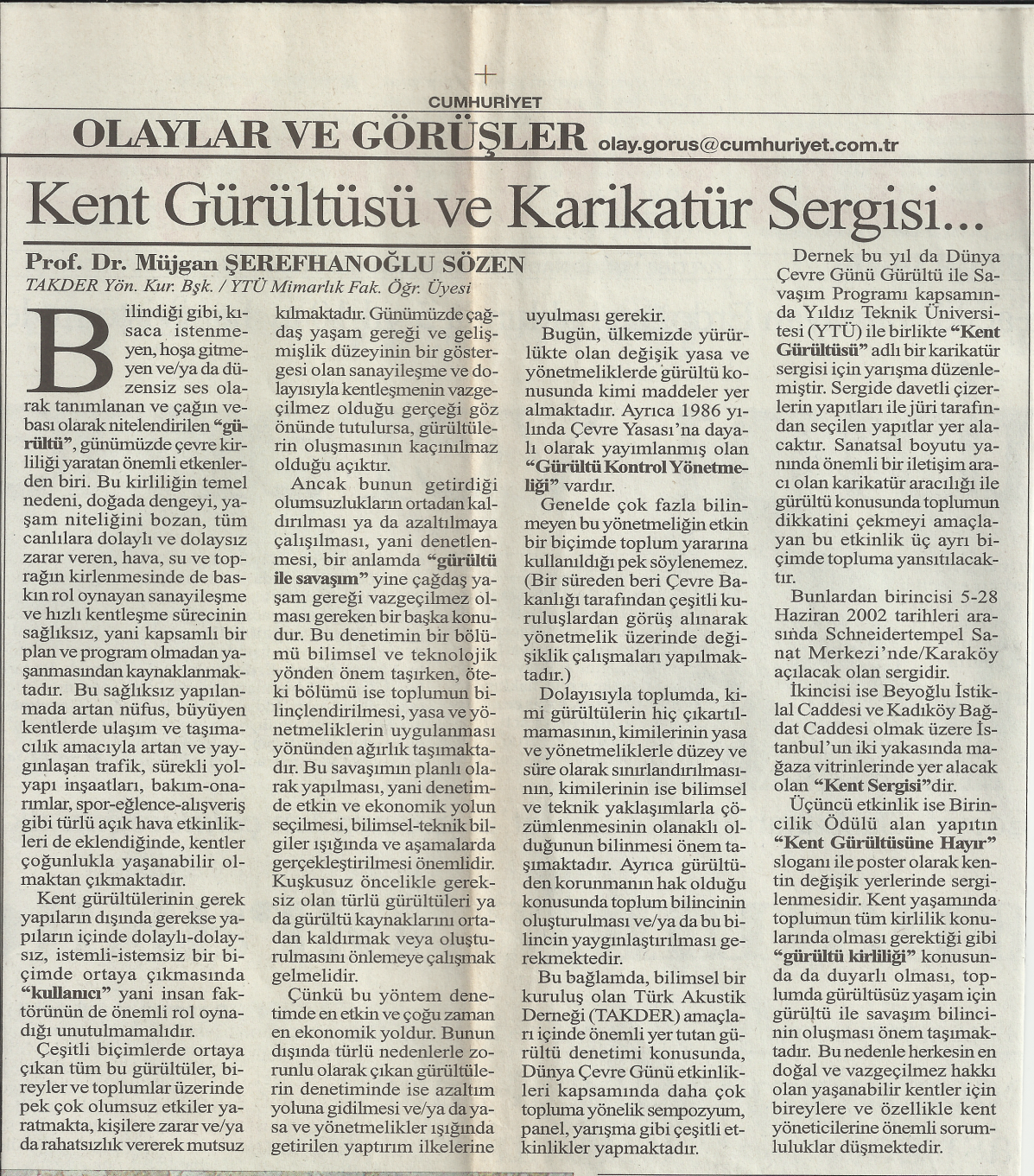 37
Müjgan Şerefhanoğlu Sözen
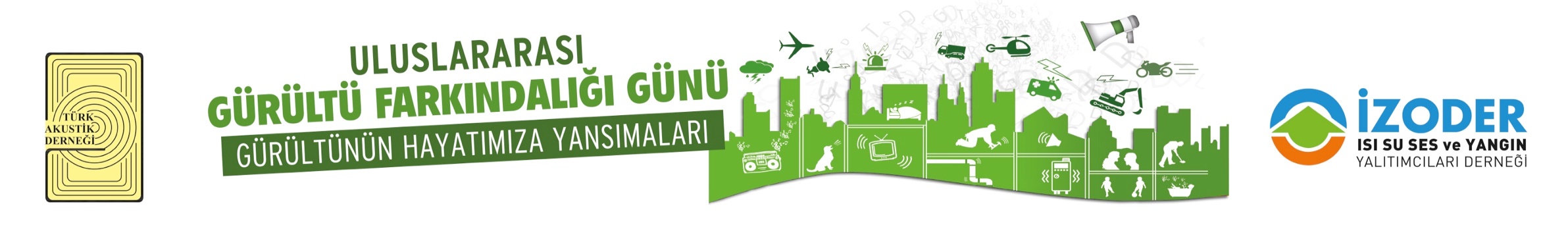 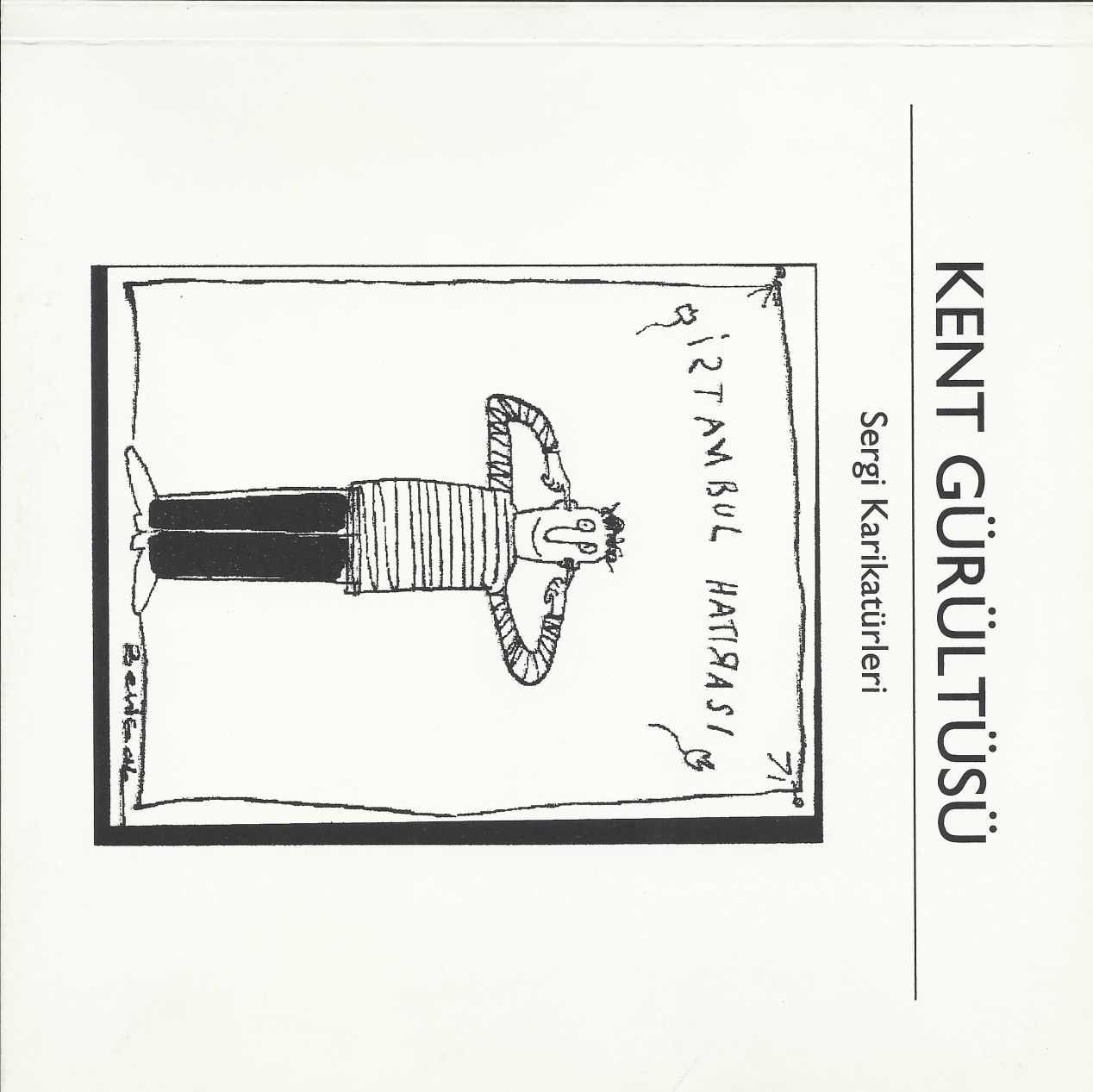 38
Müjgan Şerefhanoğlu Sözen
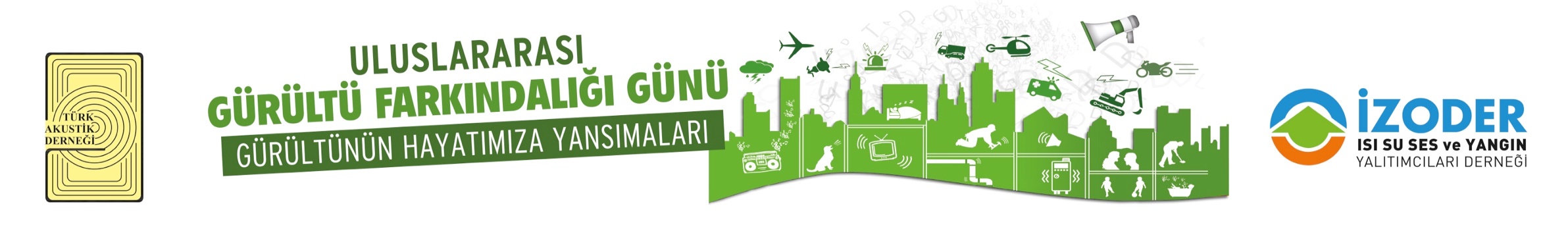 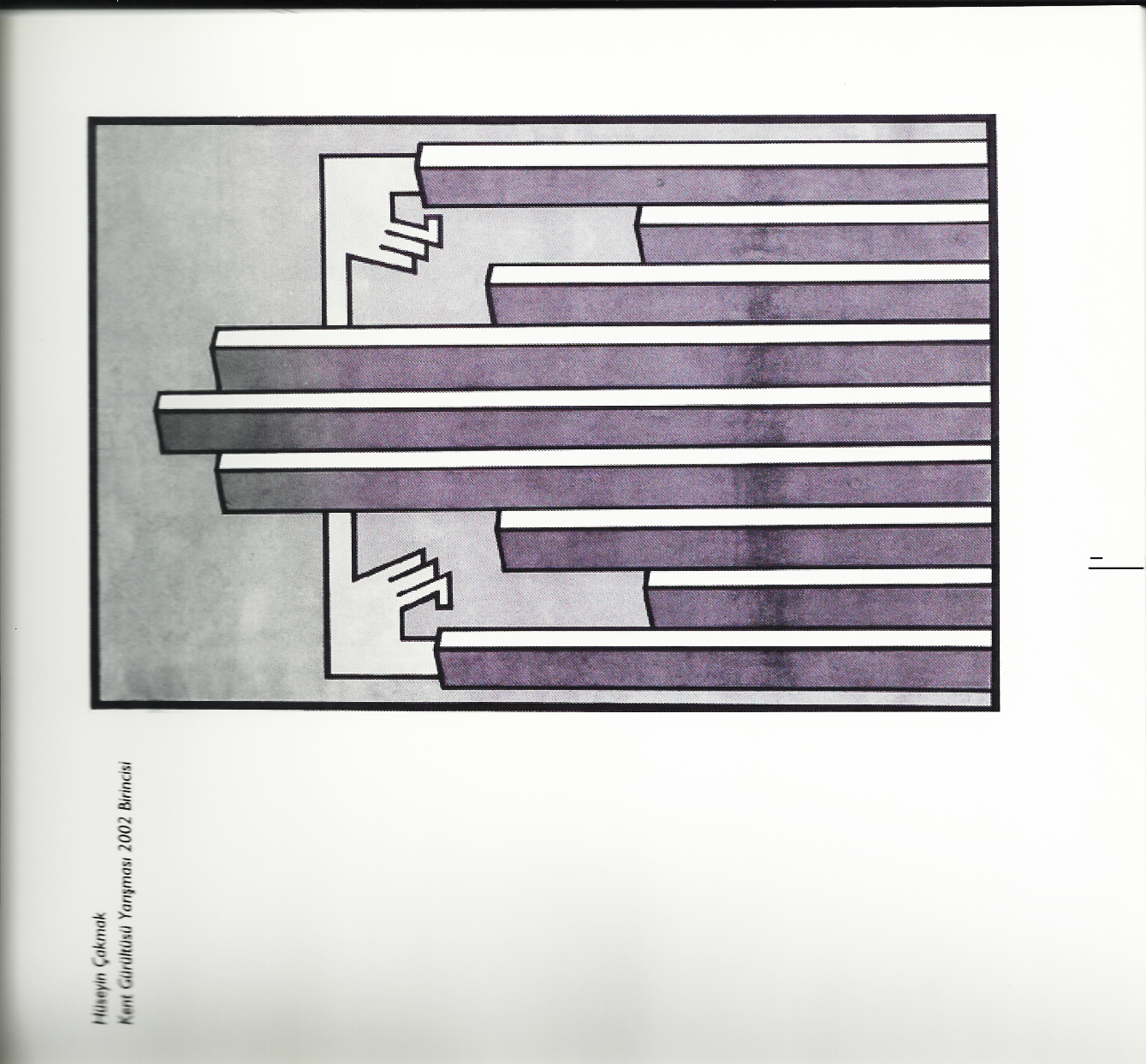 39
Müjgan Şerefhanoğlu Sözen
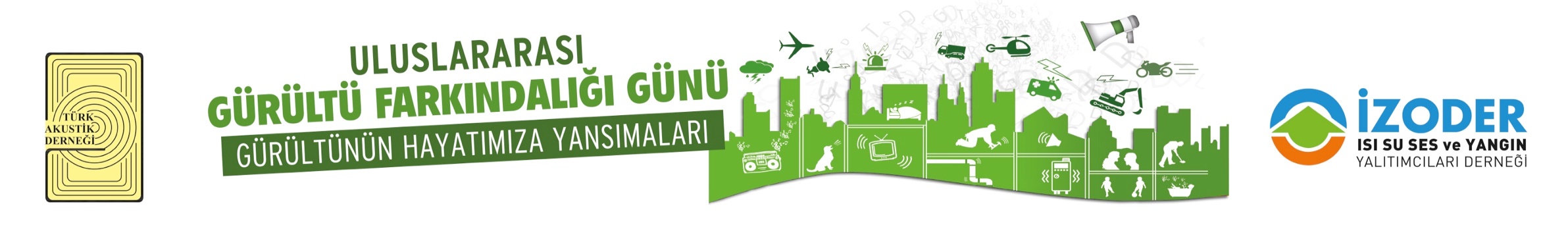 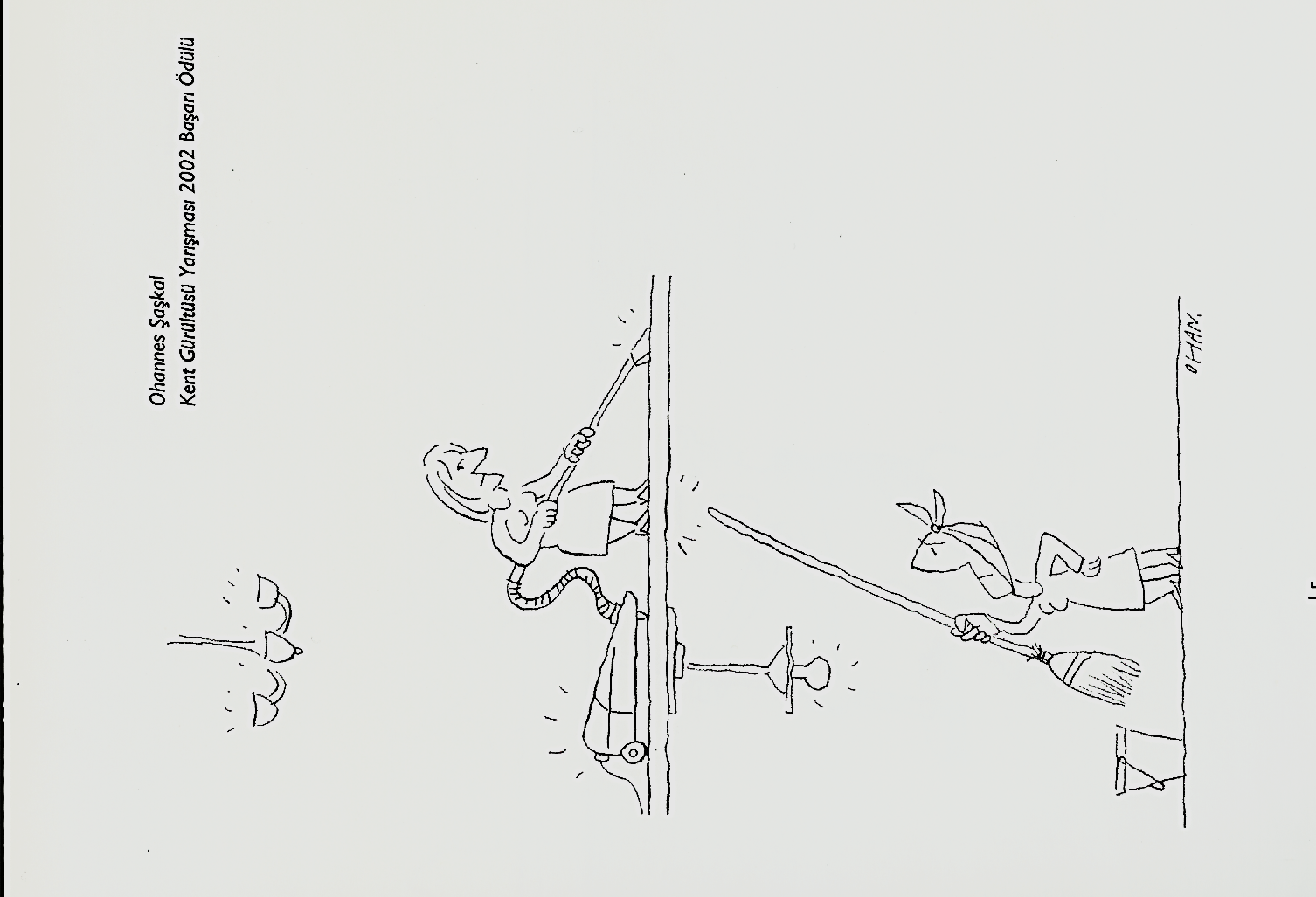 40
Müjgan Şerefhanoğlu Sözen
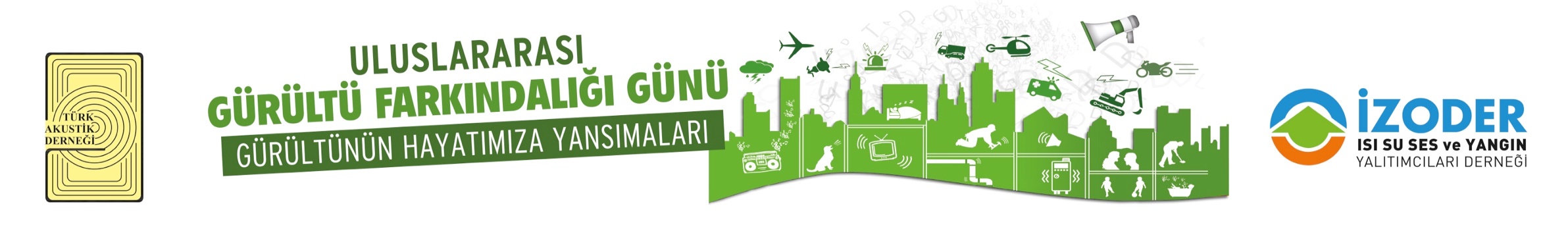 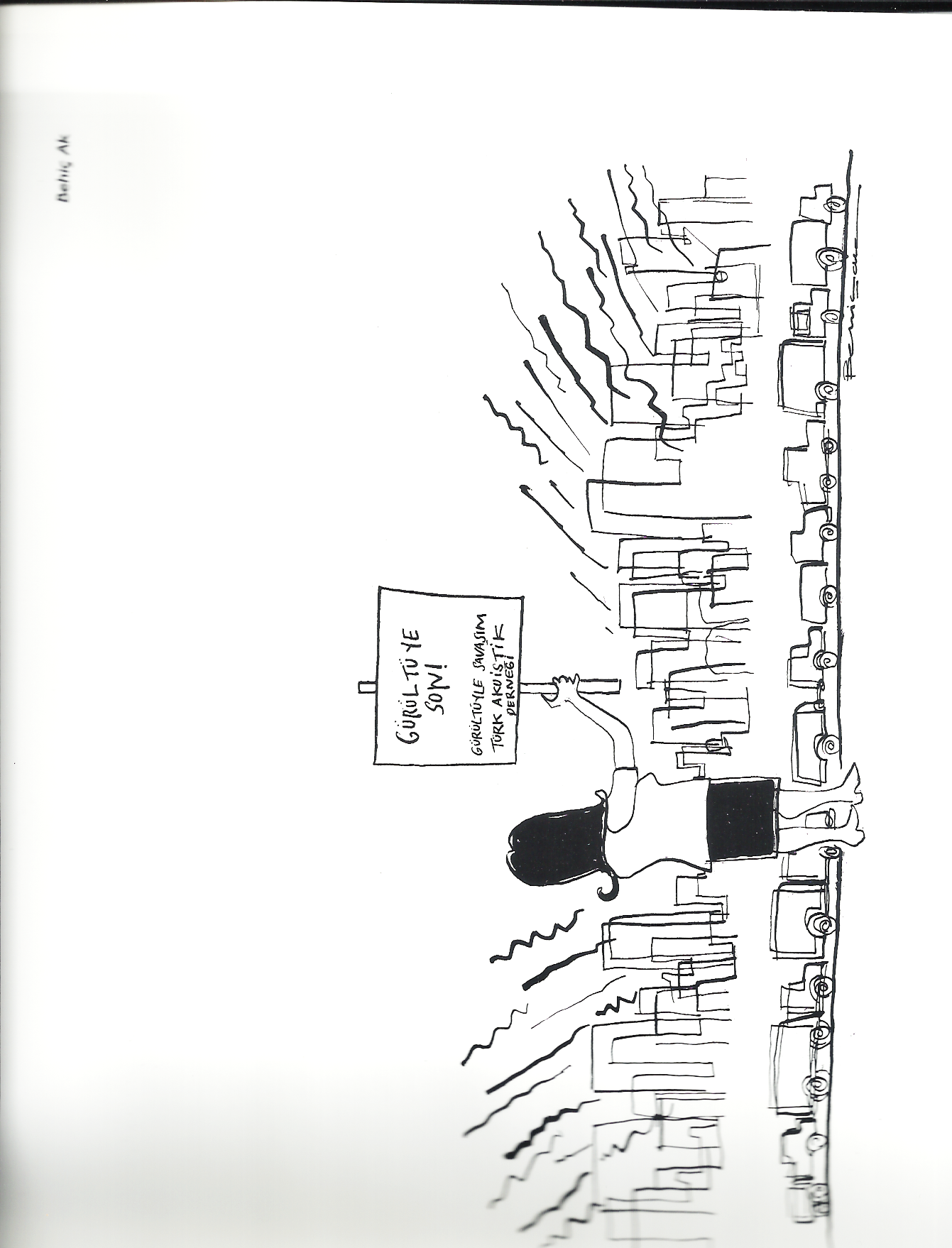 41
Müjgan Şerefhanoğlu Sözen
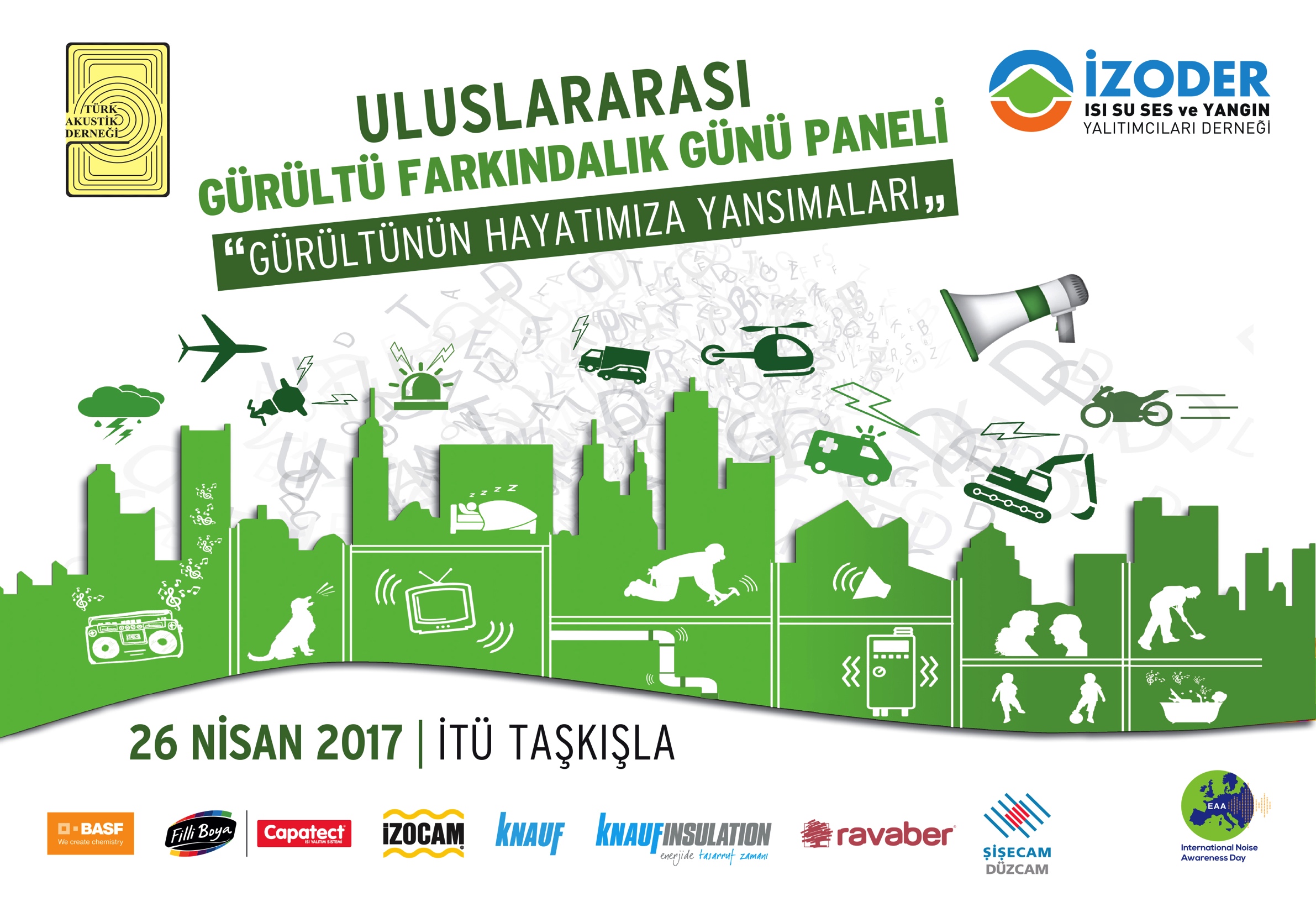